Podmienky a realizácia rozvoja diaľničnej infraštruktúry na Slovensku v období 2014 – 2020Peter KunkelaNárodná diaľničná spoločnosť
VO VÝSTAVBE	V PREVÁDZKE
        78 km		       708 km
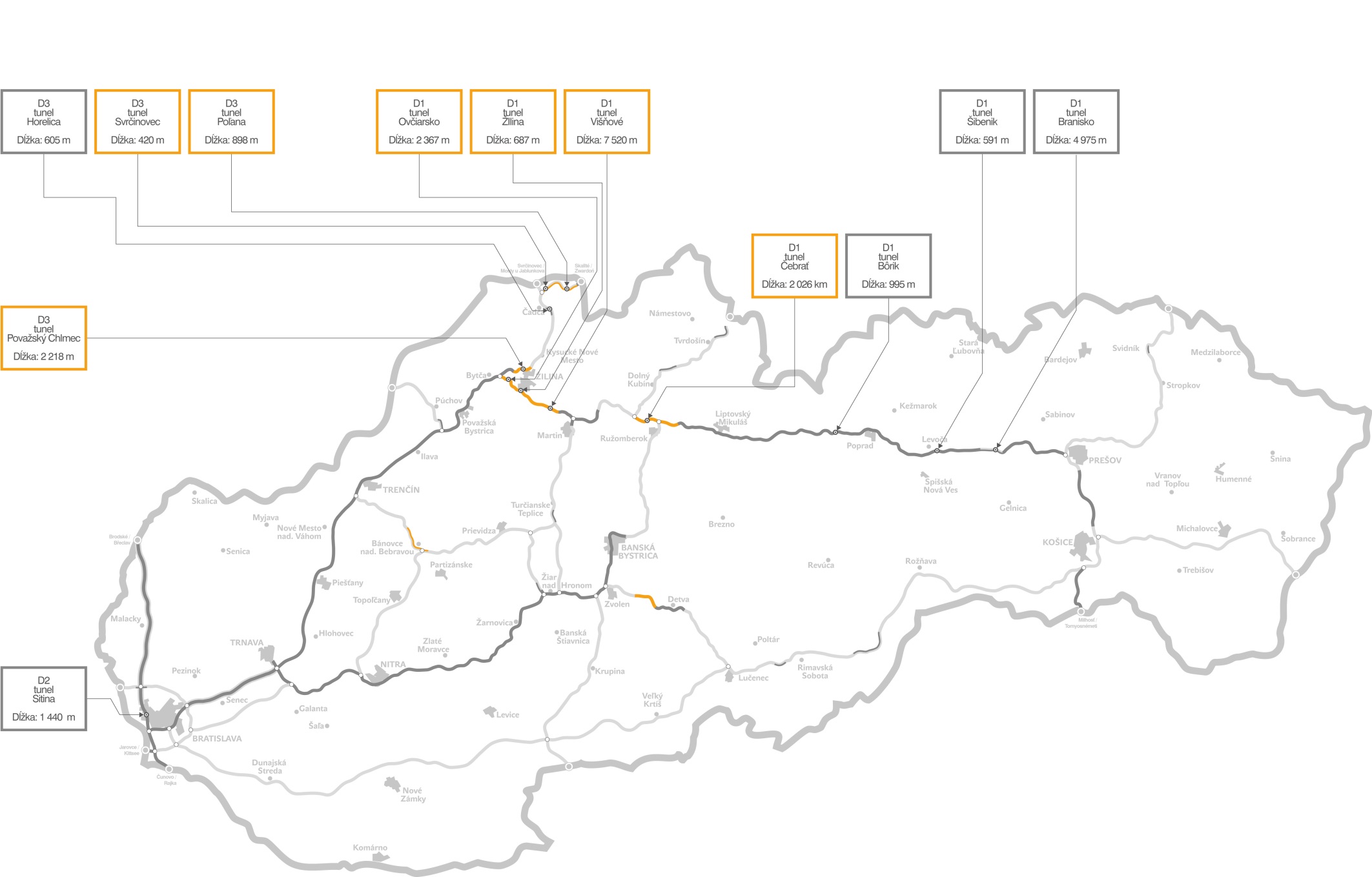 DIAĽNIČNÁ SIEŤ dnes
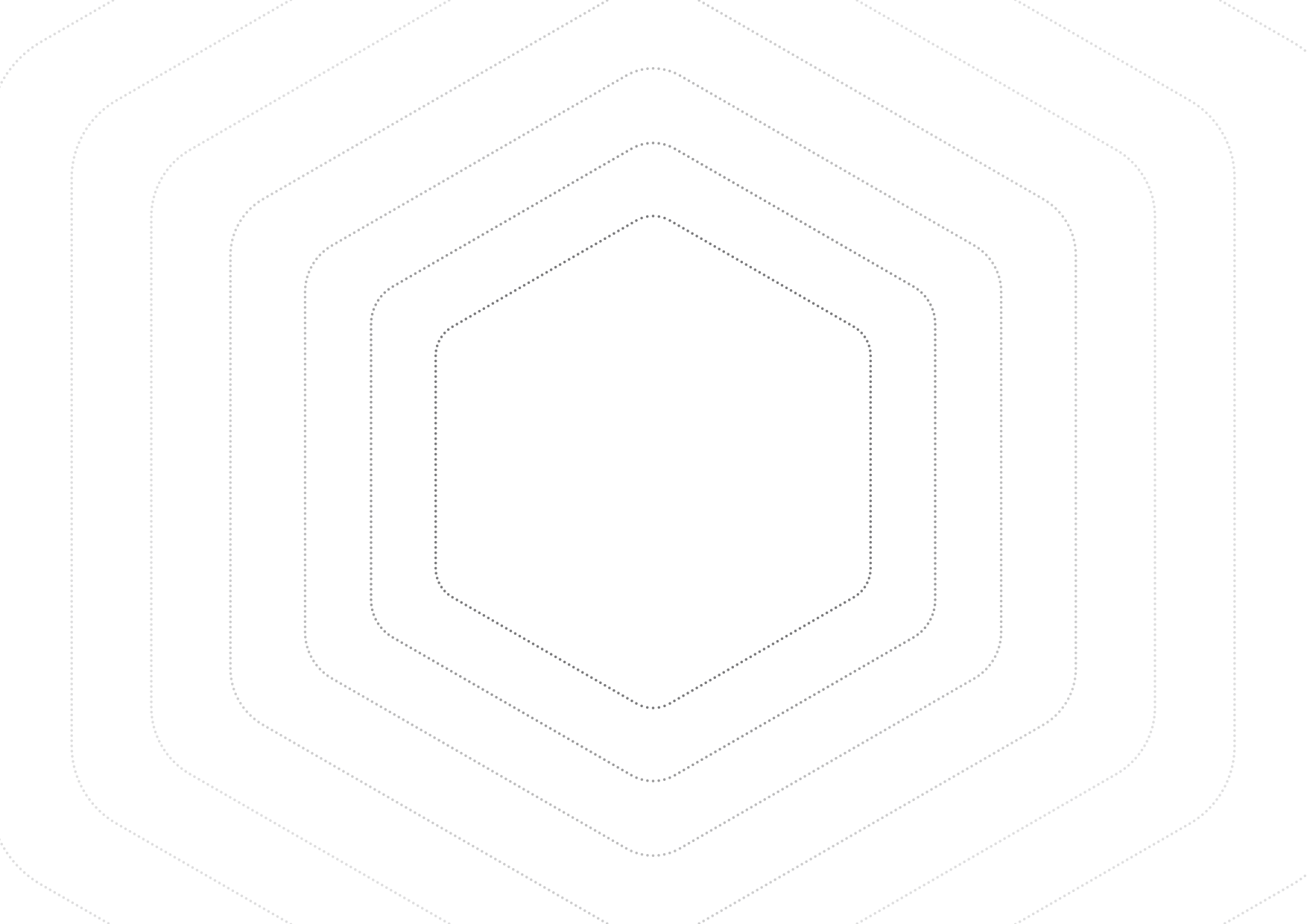 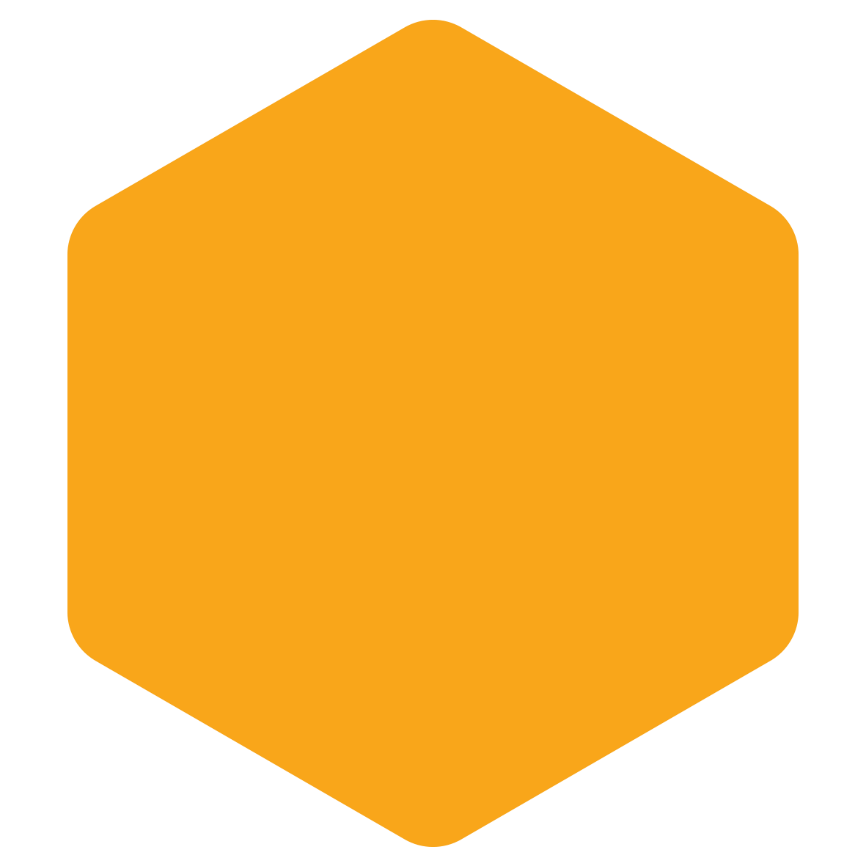 Hlavný zdroj financií na výstavbu
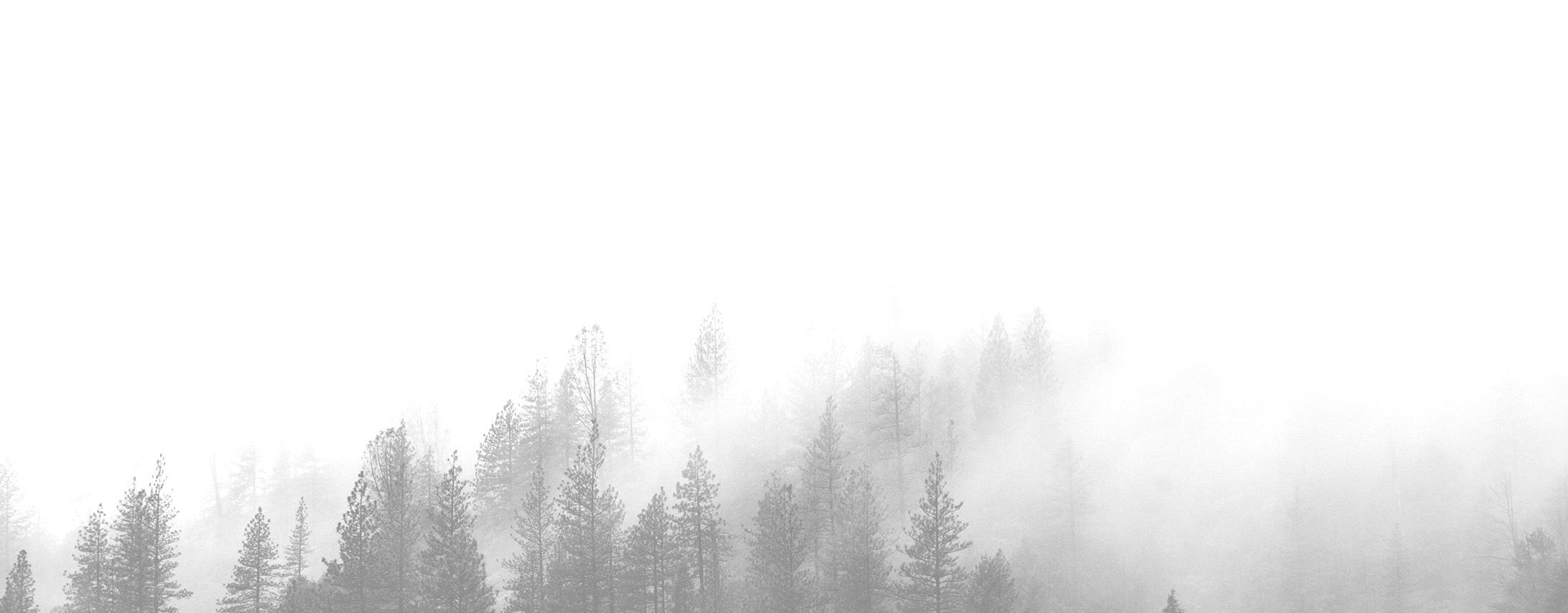 eurofondy
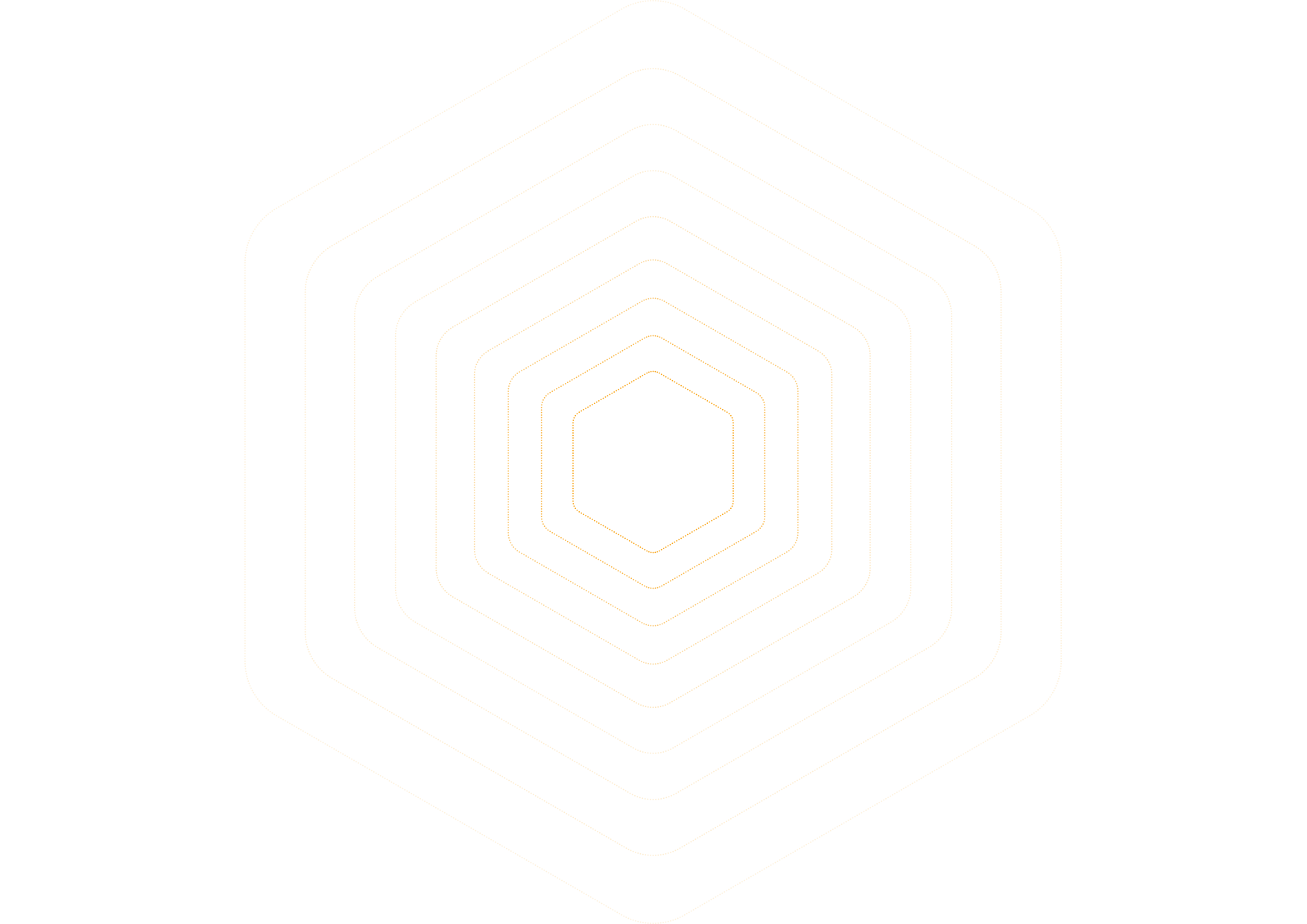 OPD 2007 – 2013  VYČERPANÝCH
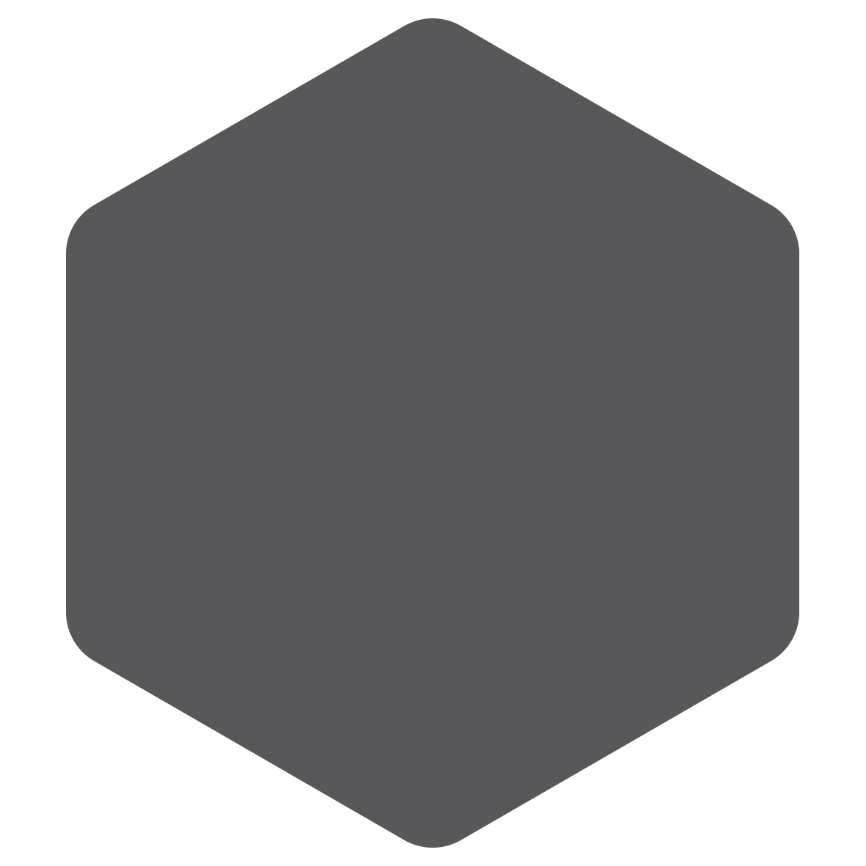 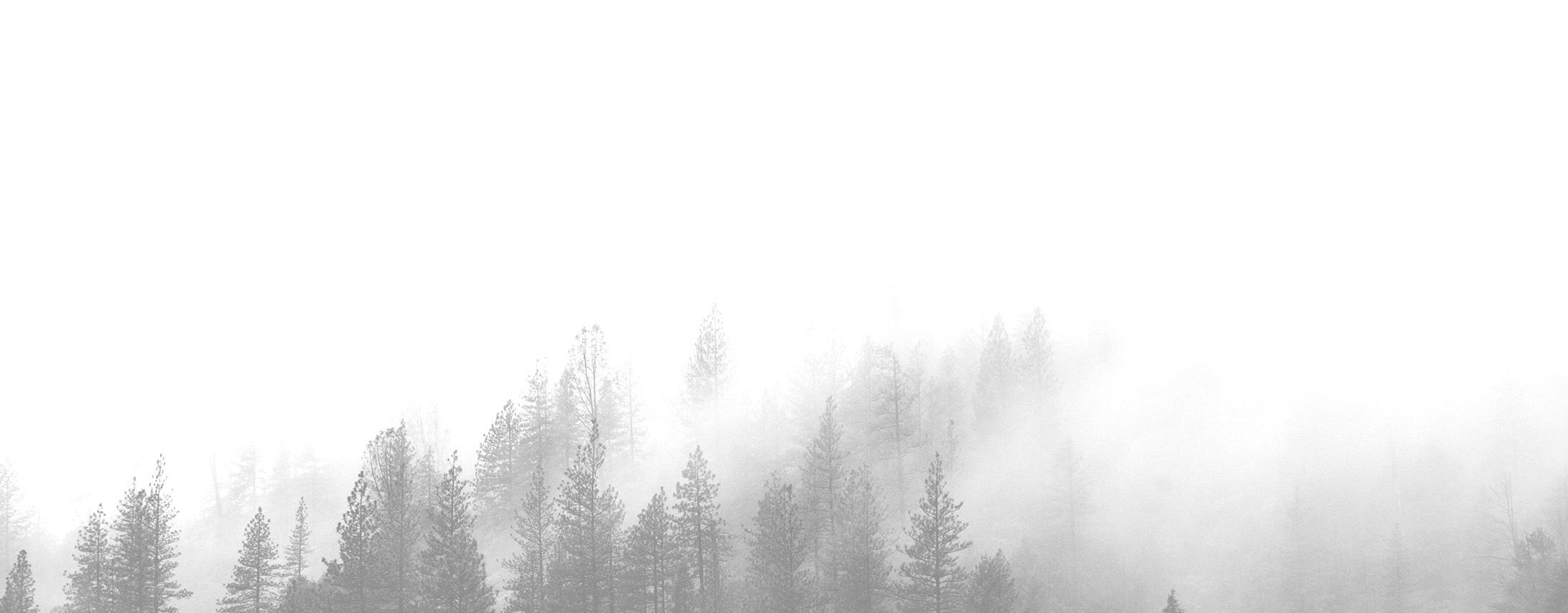 1,3 
mld. eur
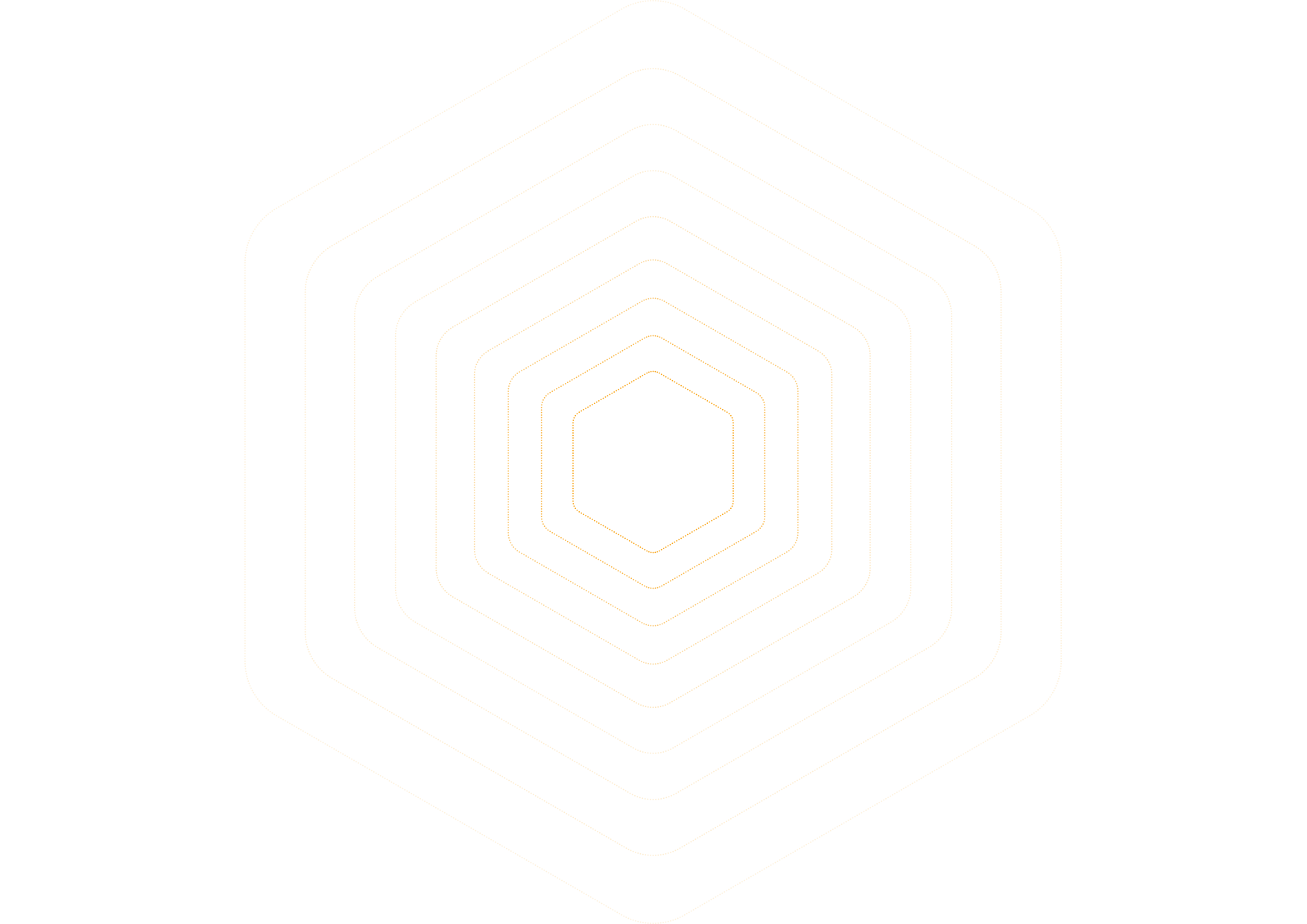 OPII 2014 – 2020
K DISPOZÍCII
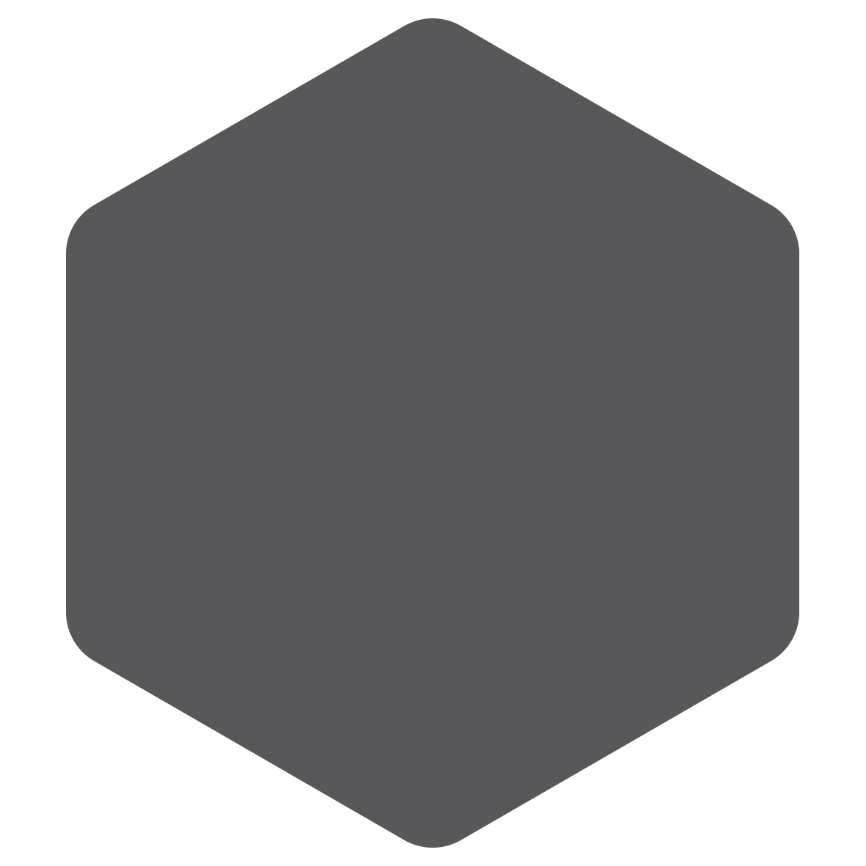 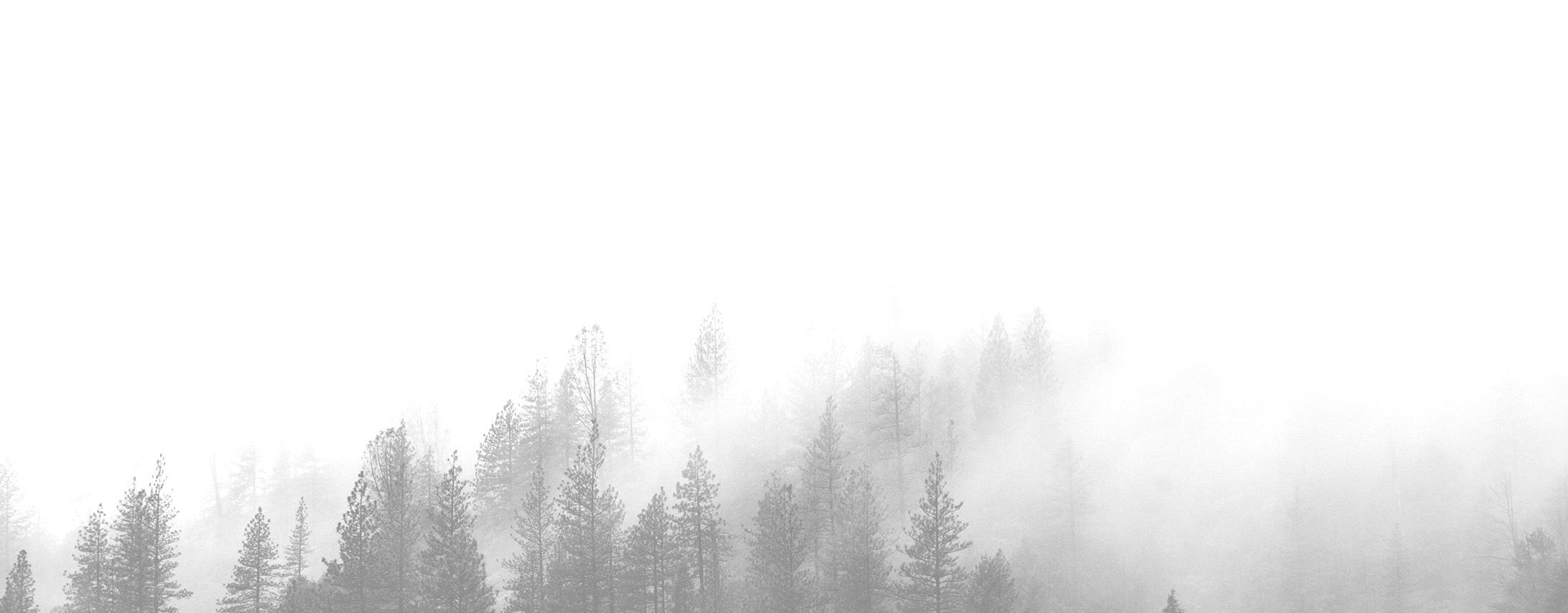 1,54  
mld. eur
139 km vo výstavbe
164 nových kilometrov
708 km v prevádzke
2016
2022
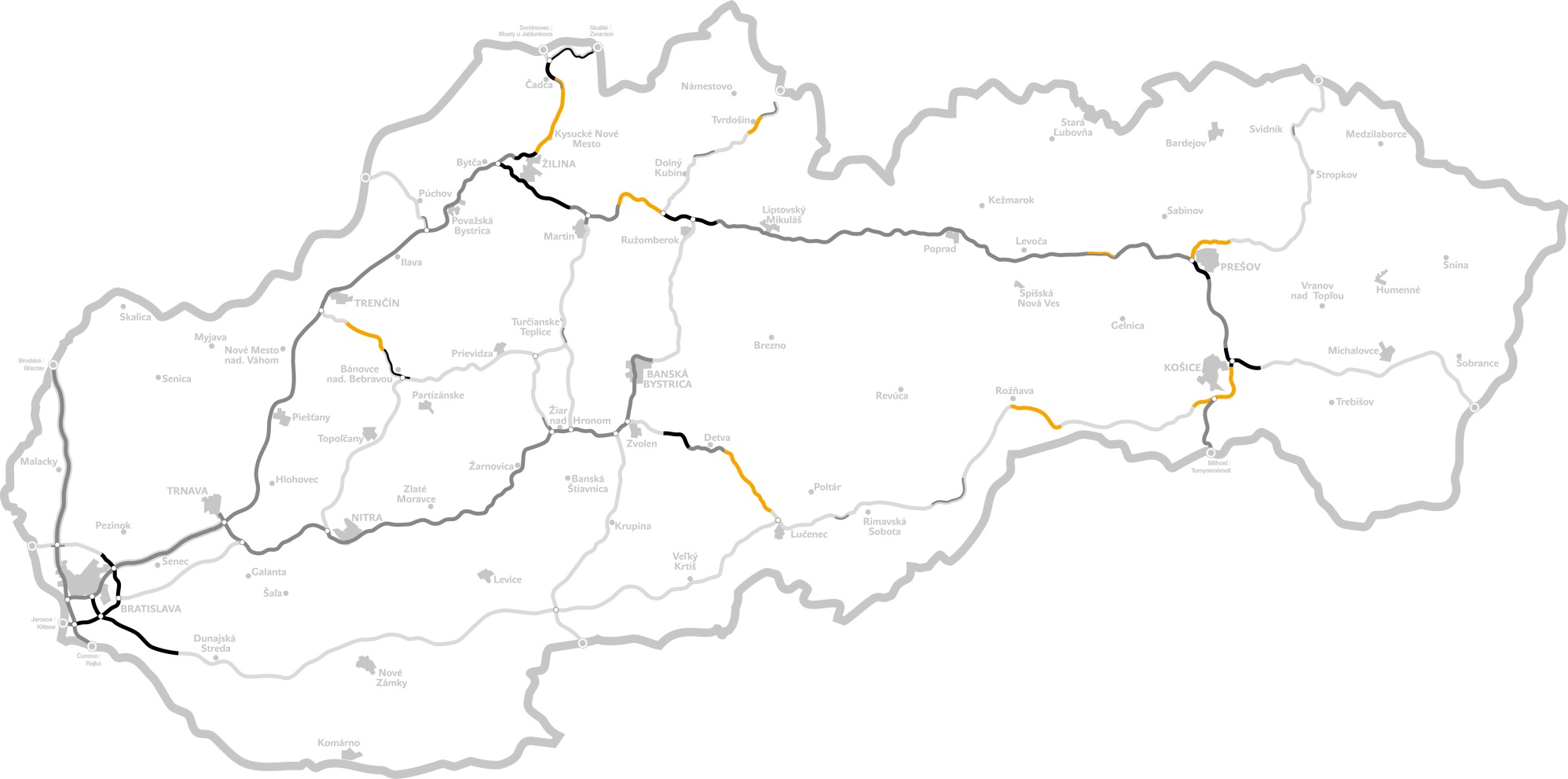 DIAĽNIČNÁ SIEŤ
v roku 2022
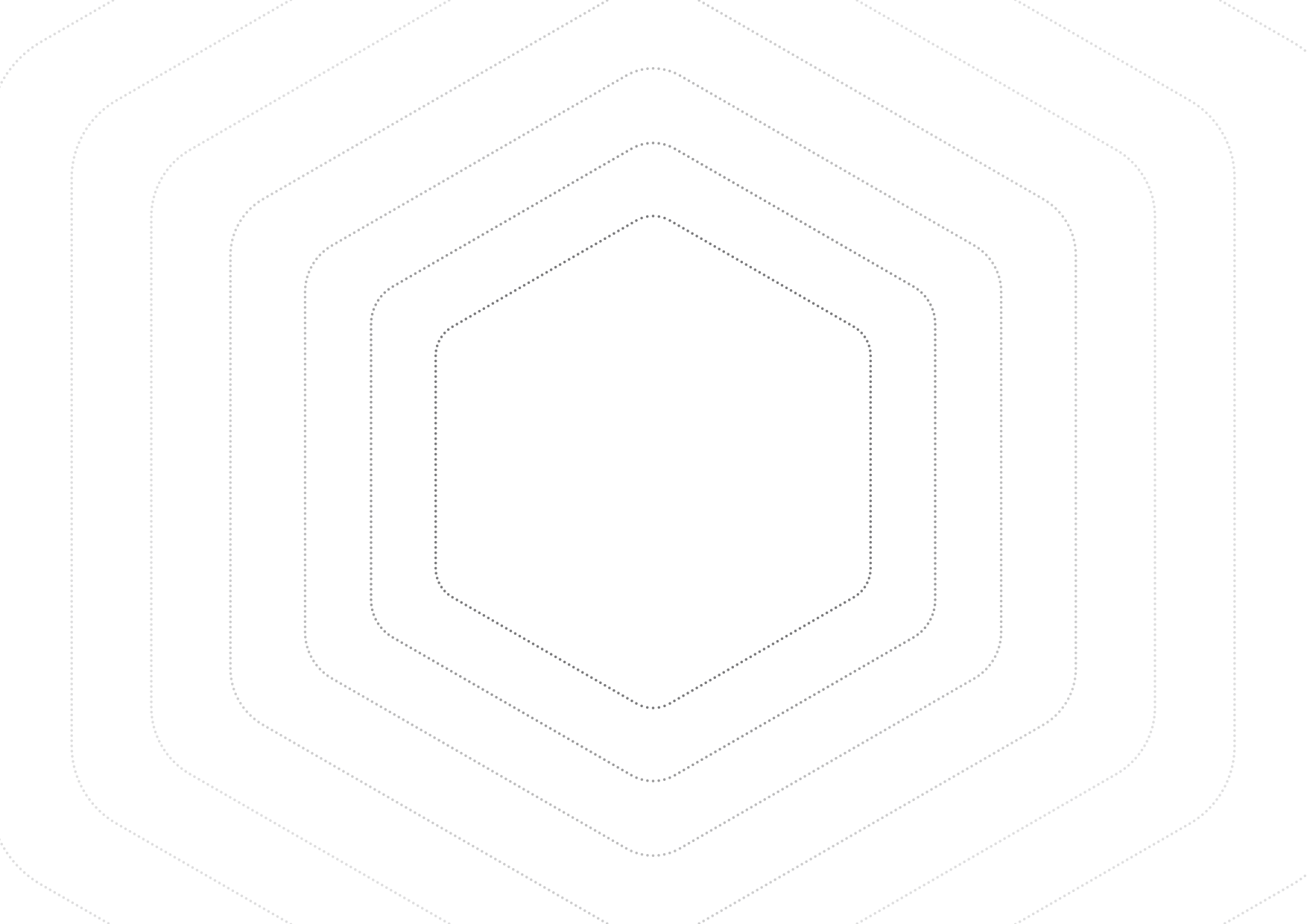 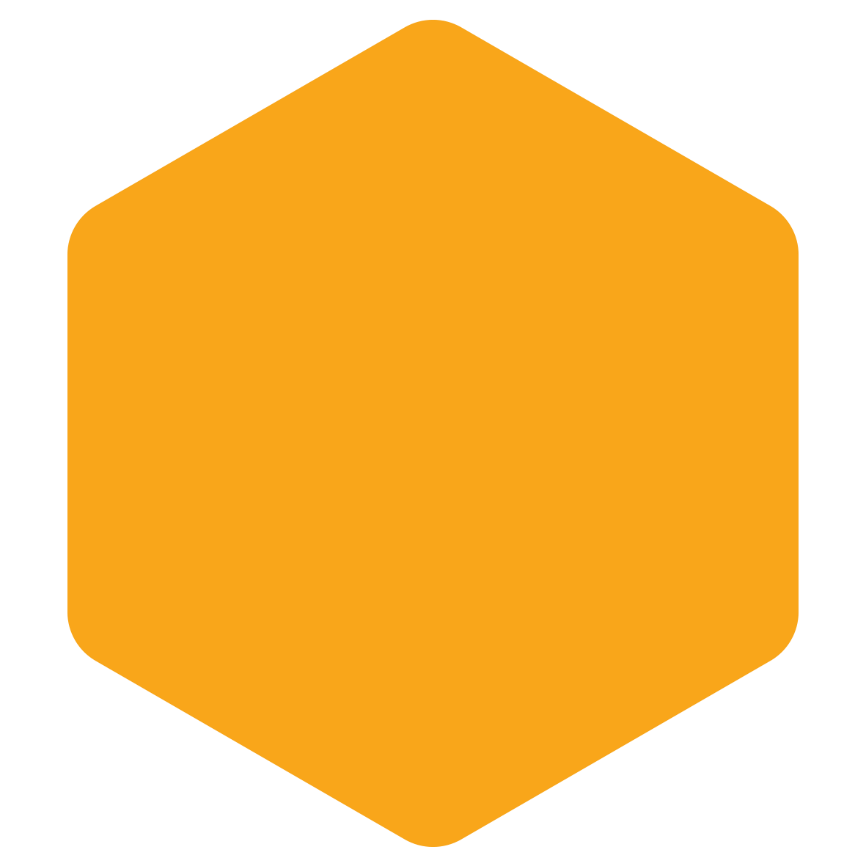 Ako ďalej
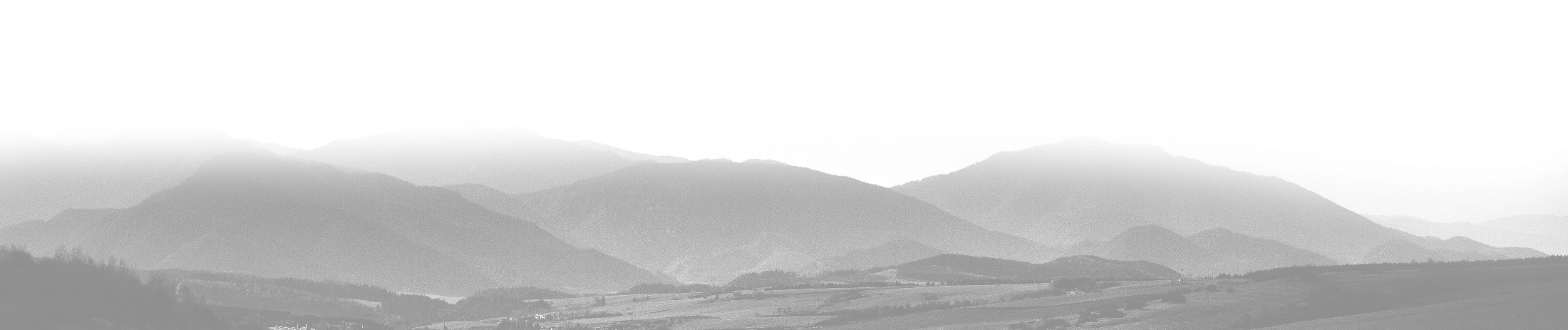 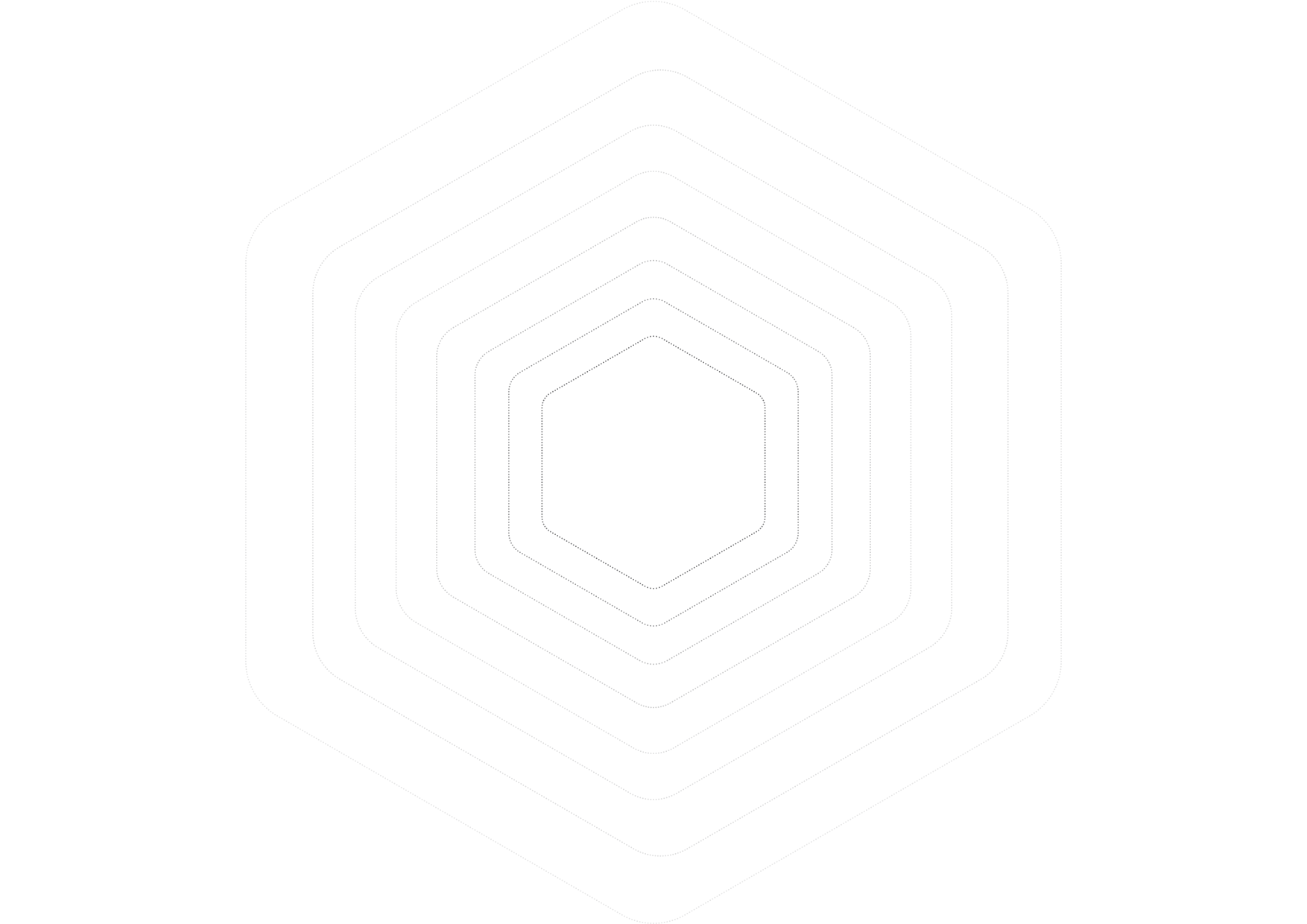 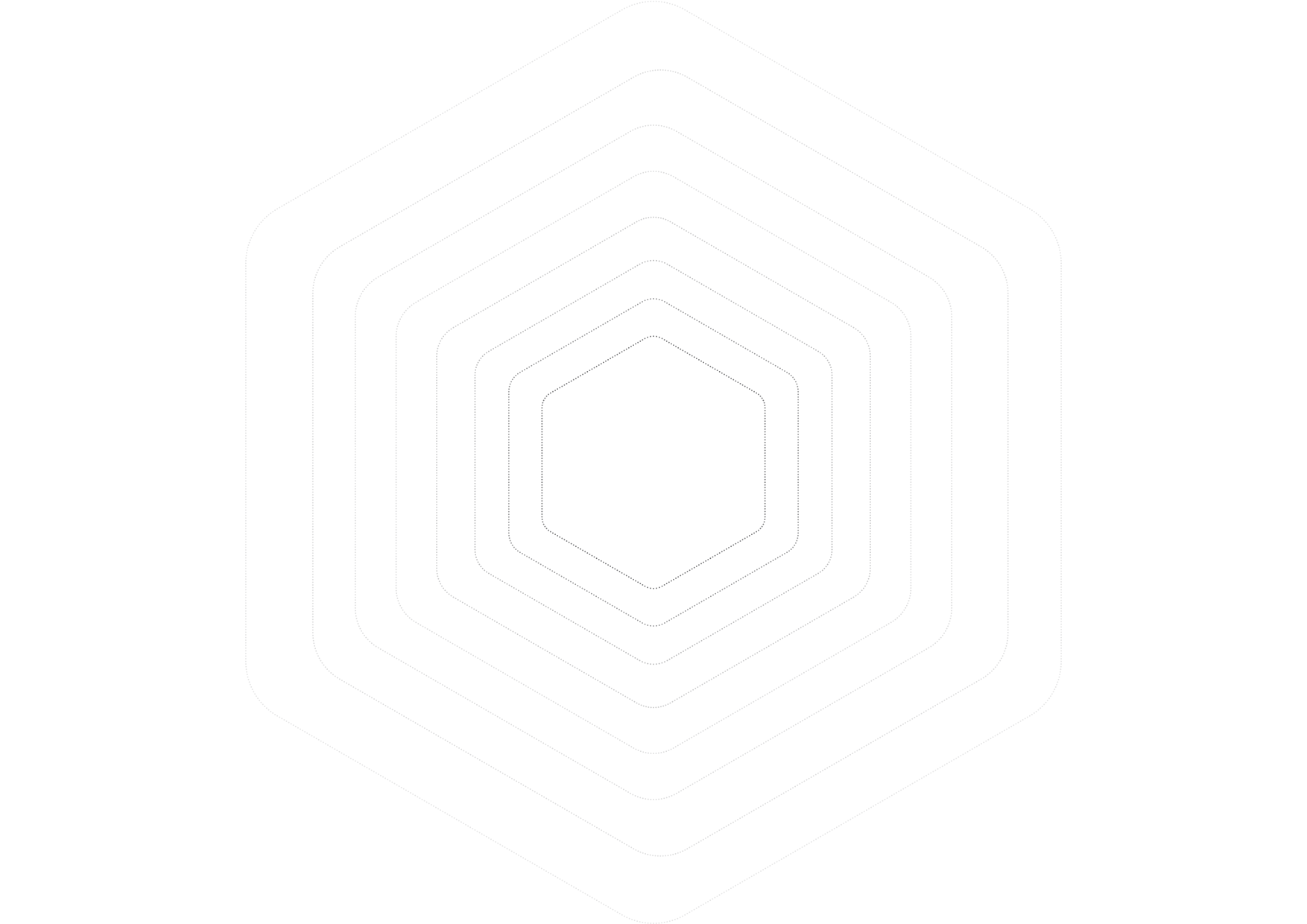 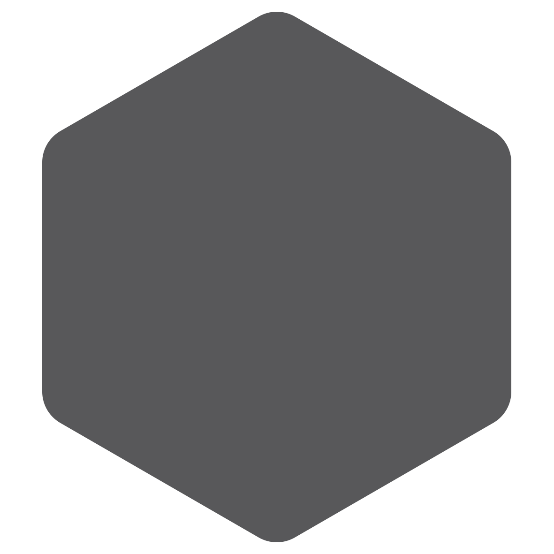 zbožné
 želanie
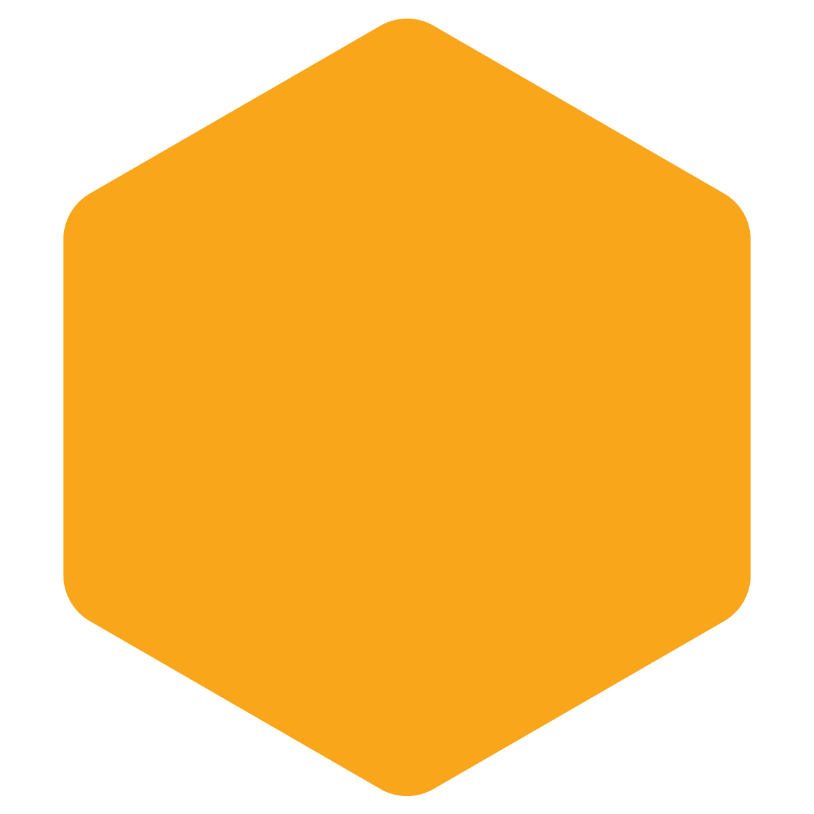 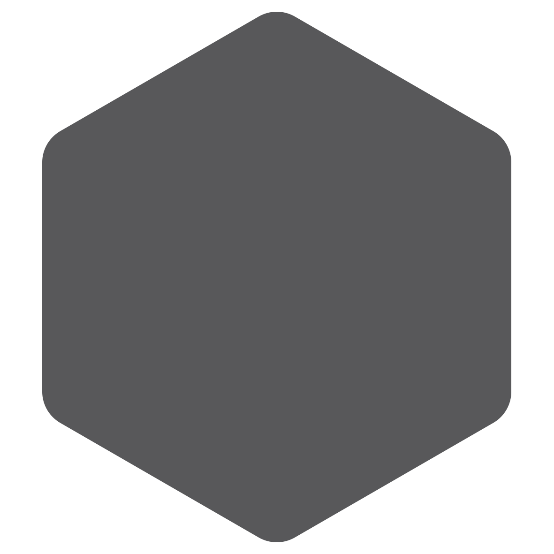 riziká
EUROFONDY
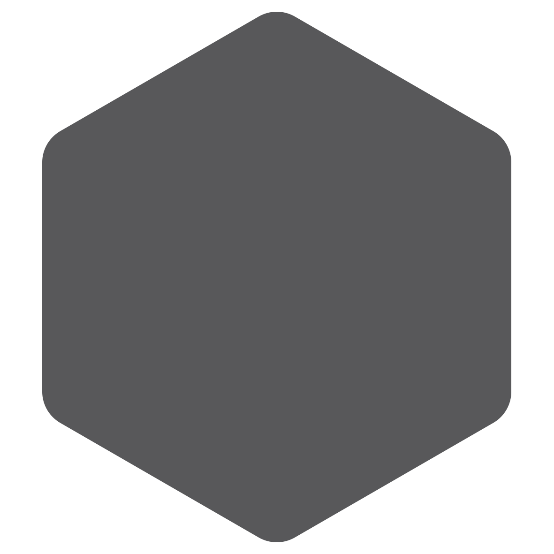 neistota
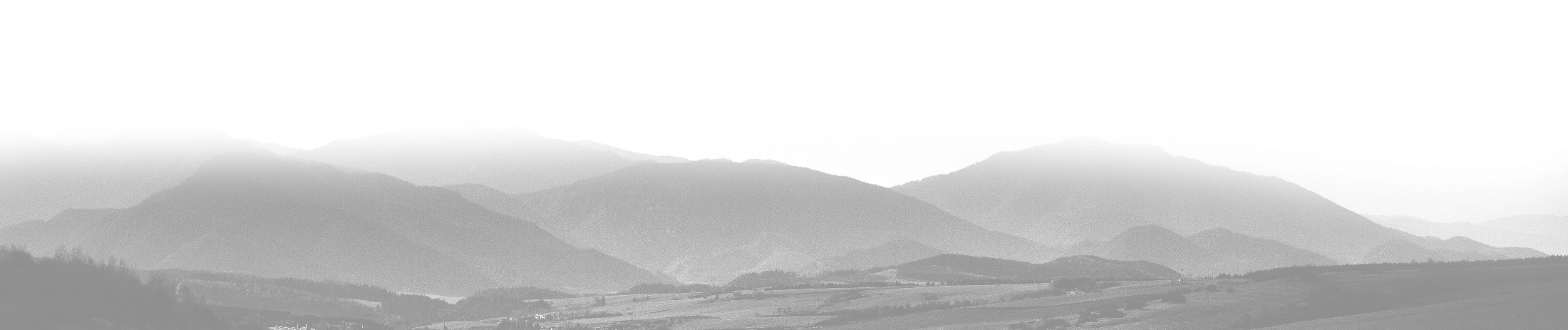 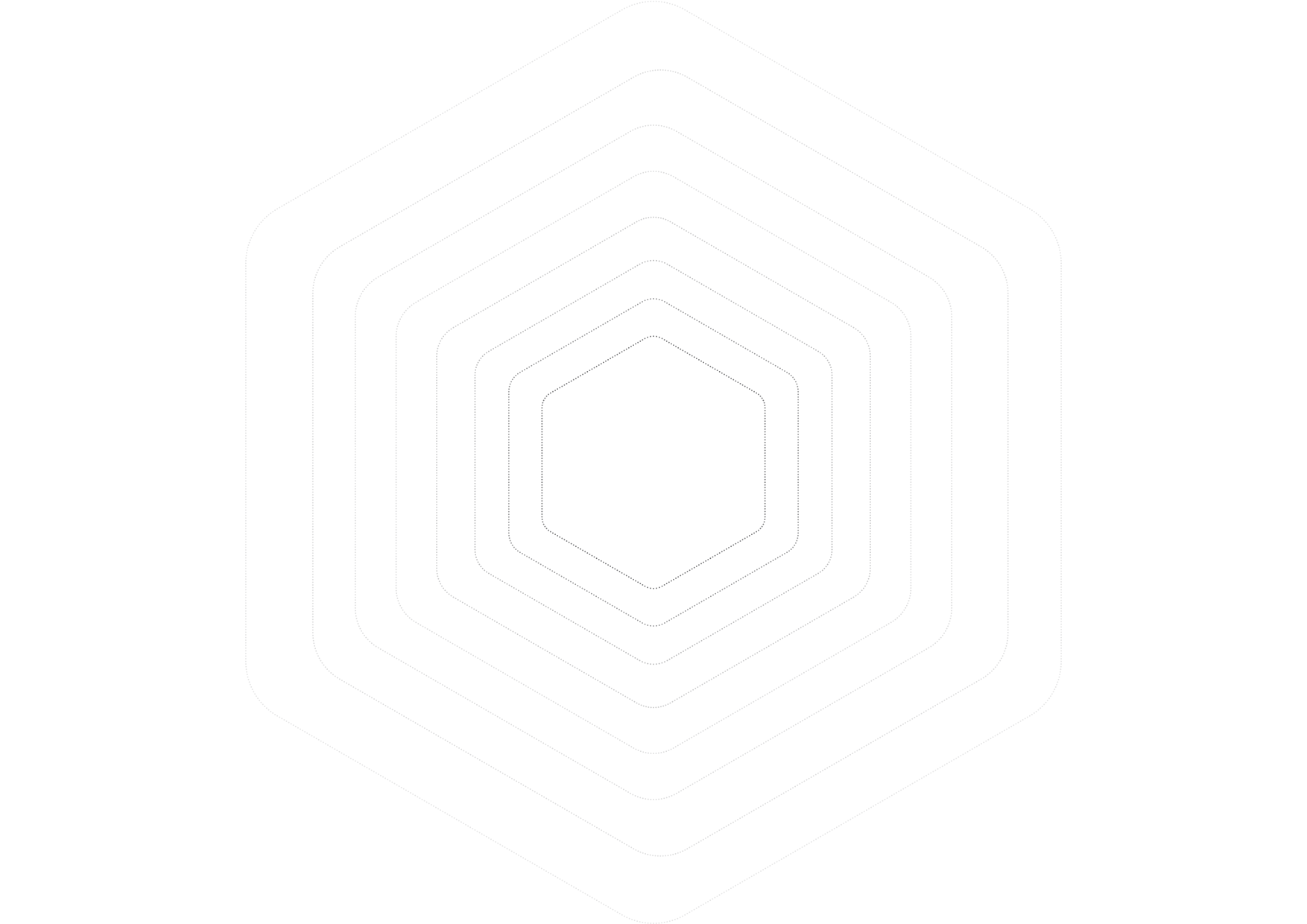 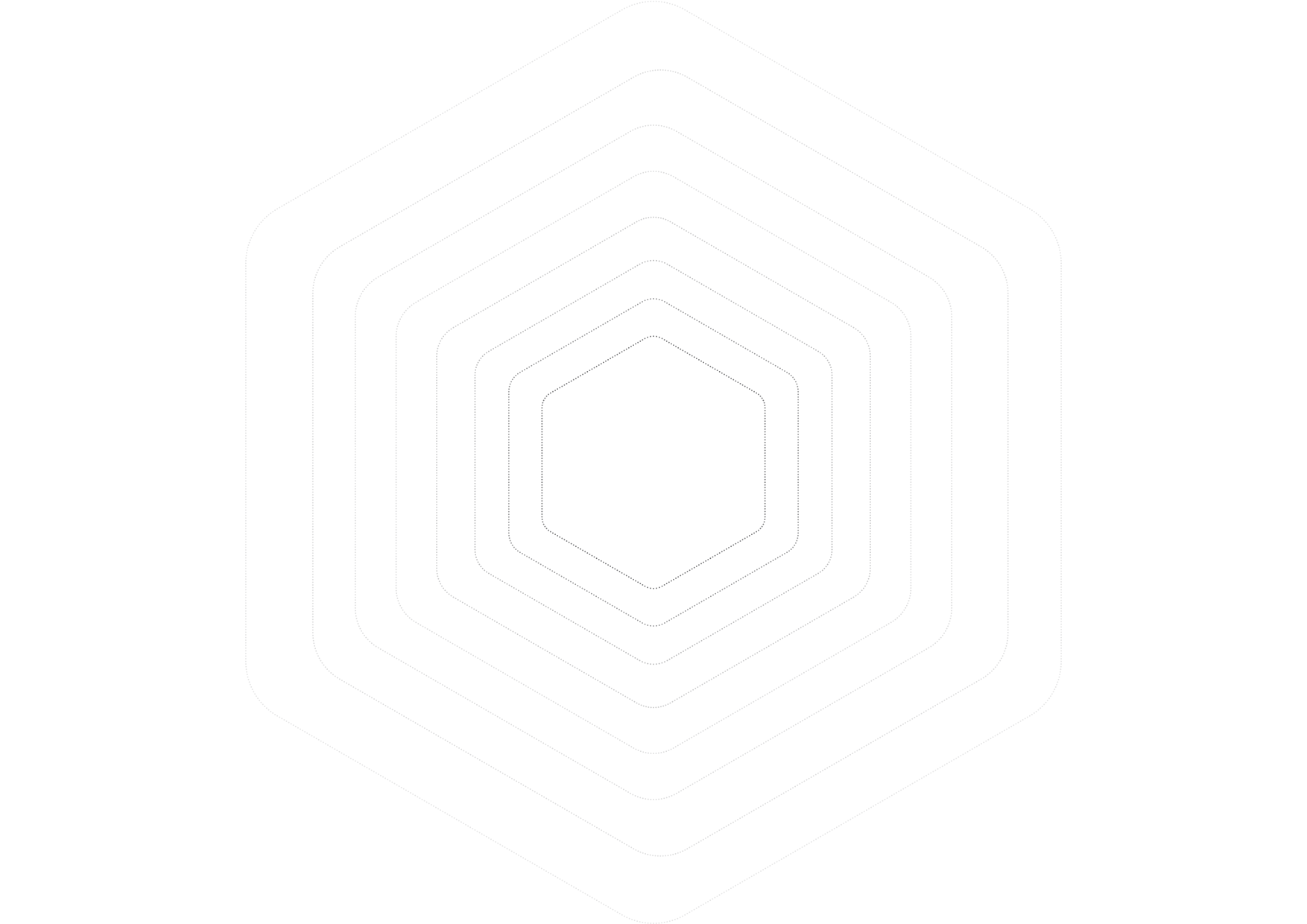 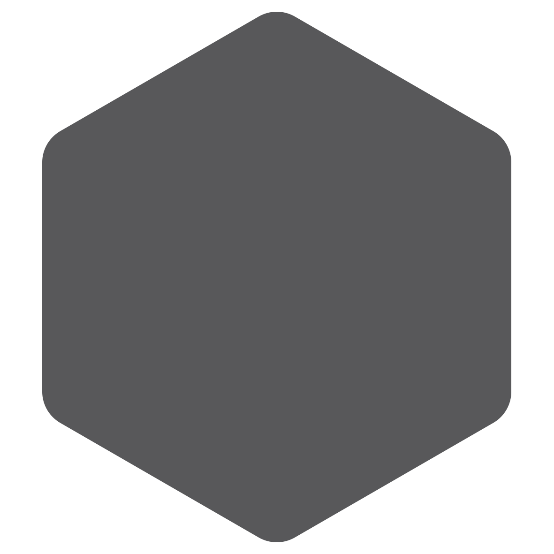 nekoncepčnosť
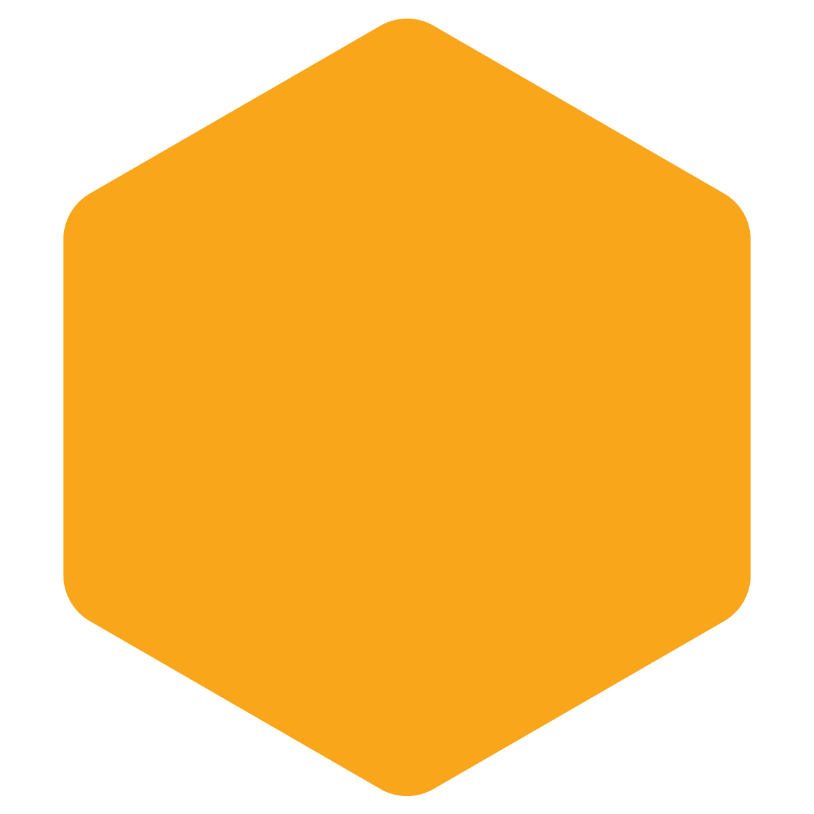 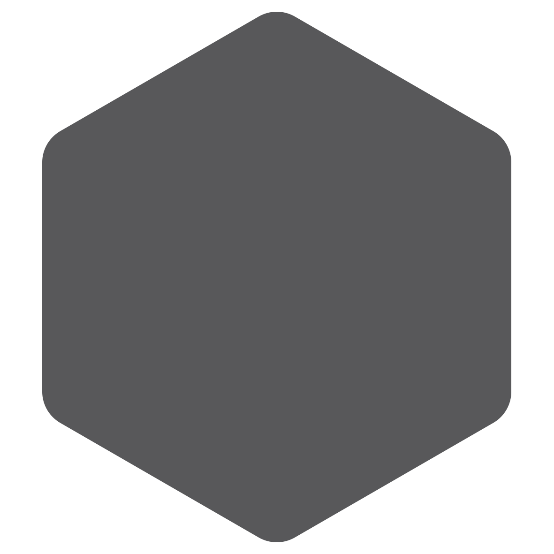 ŠTÁTNY 
ROZPOČET
neistota
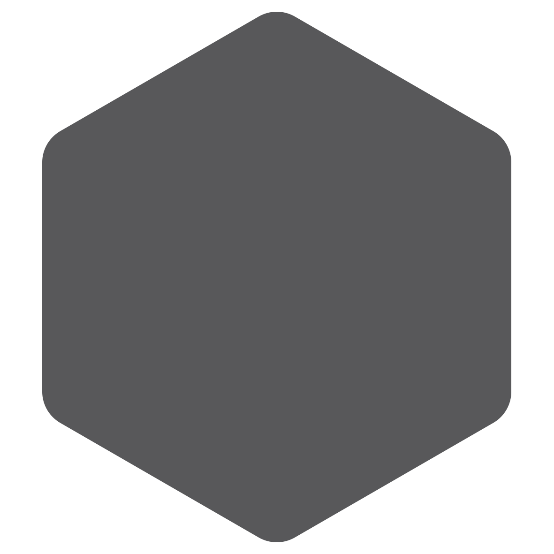 politické 
rozhodnutia
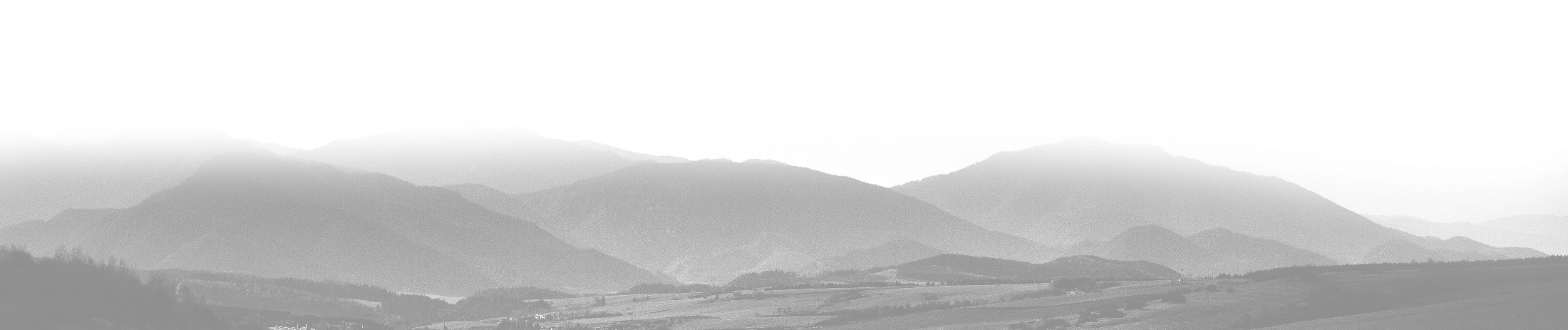 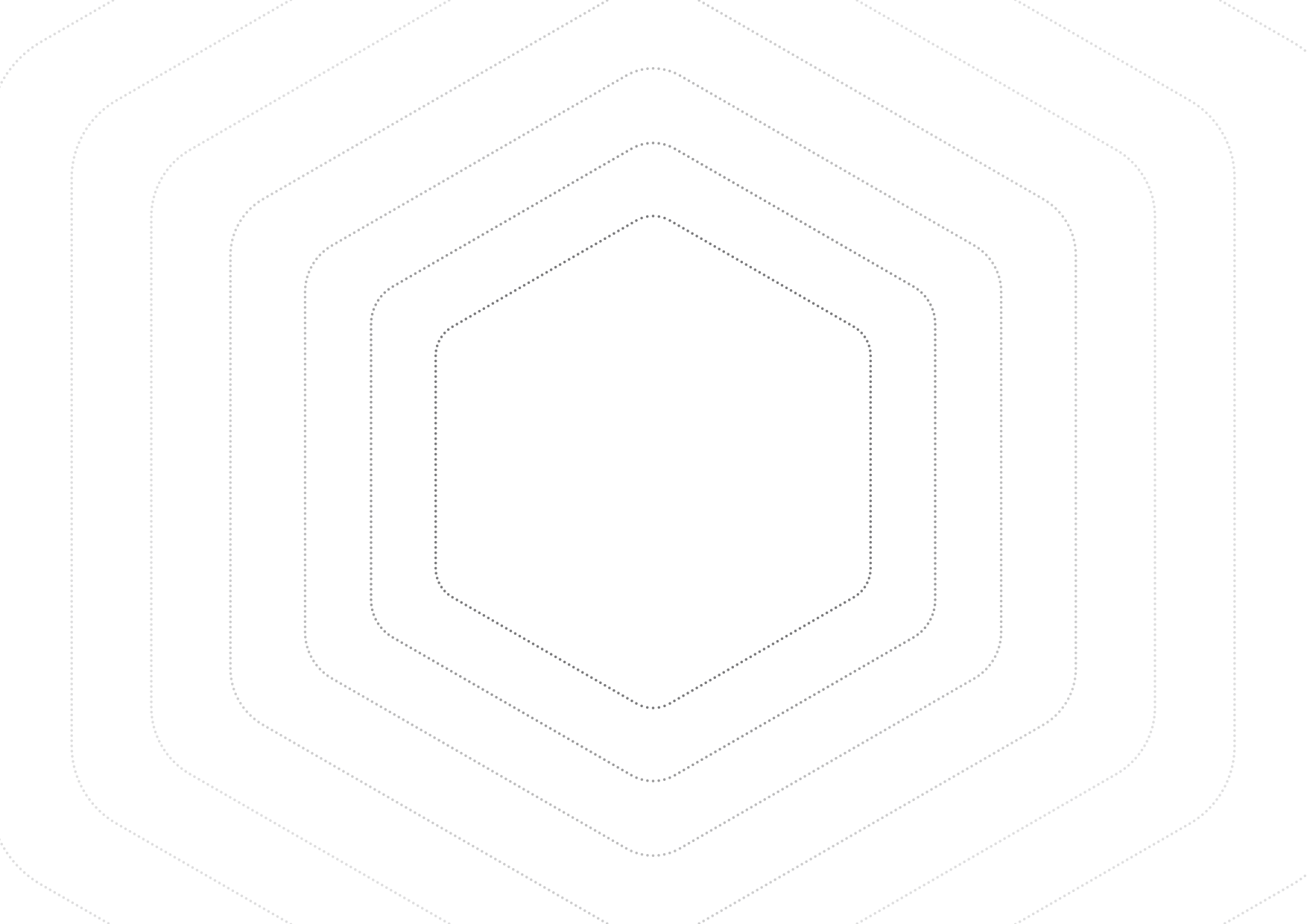 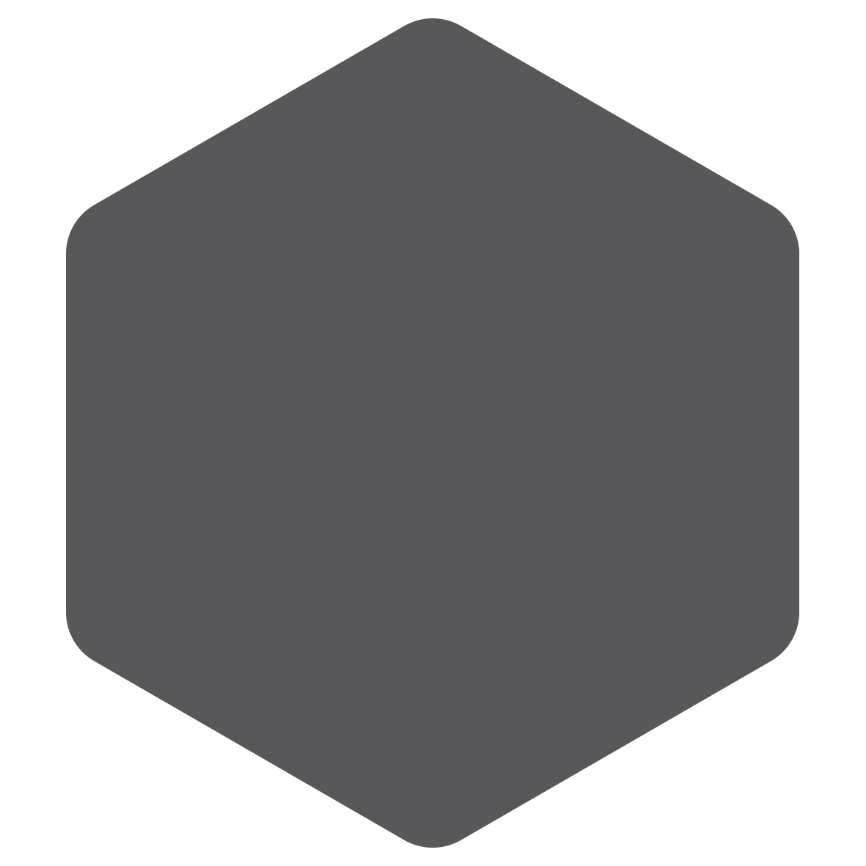 Vyňatie
z okruhu 
verejných financií 

samostatné fungovanie spoločnosti nezávisle od štátneho rozpočtu
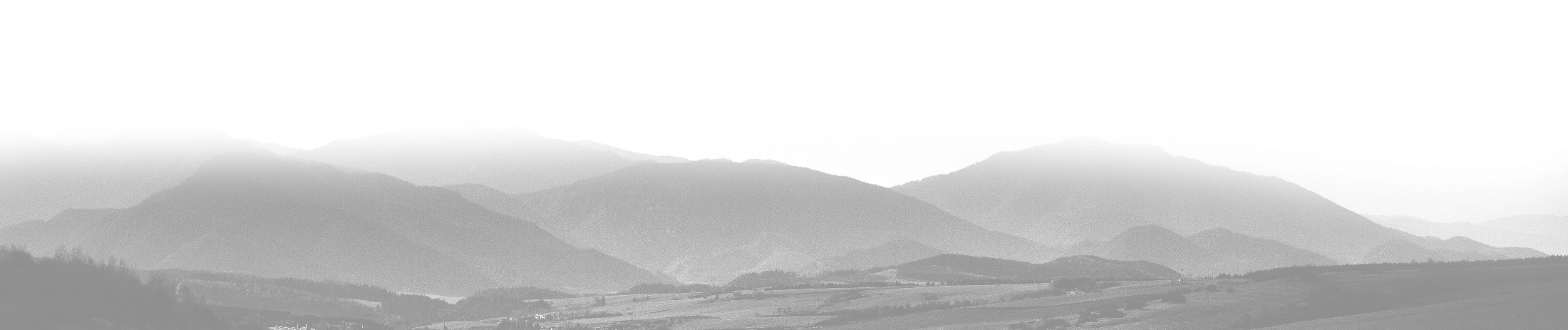 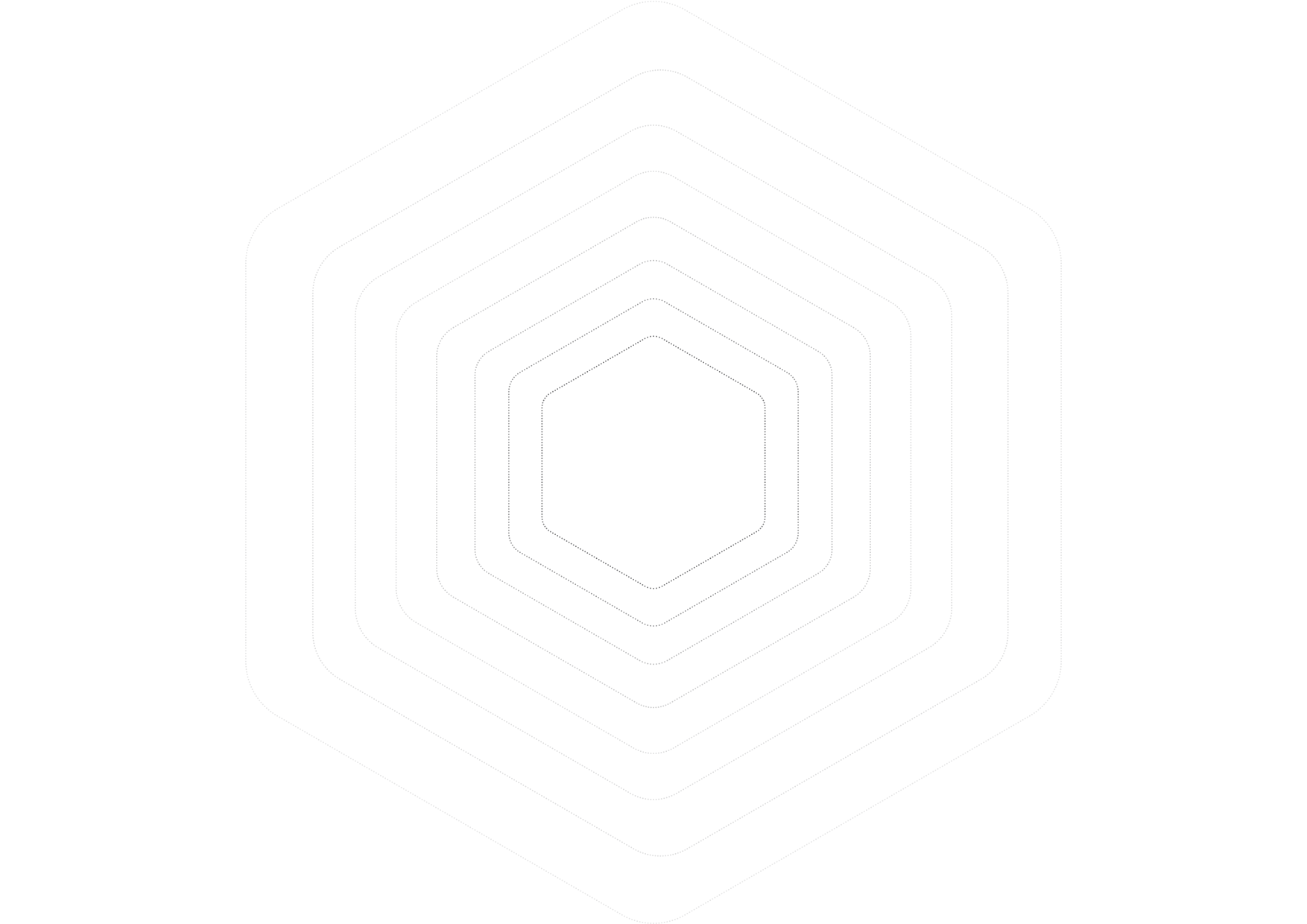 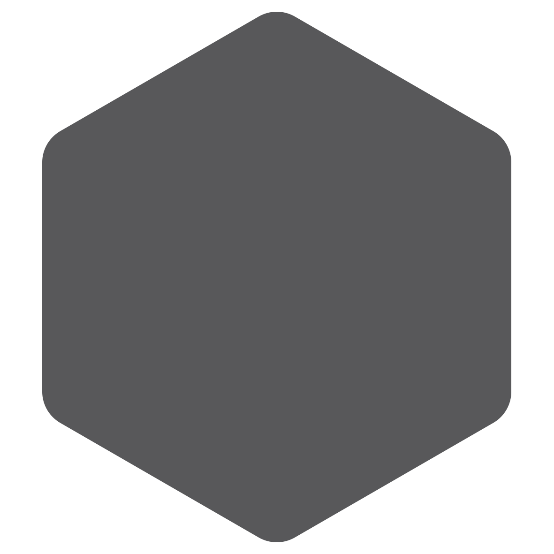 zníženie tlaku 
na verejné 
financie
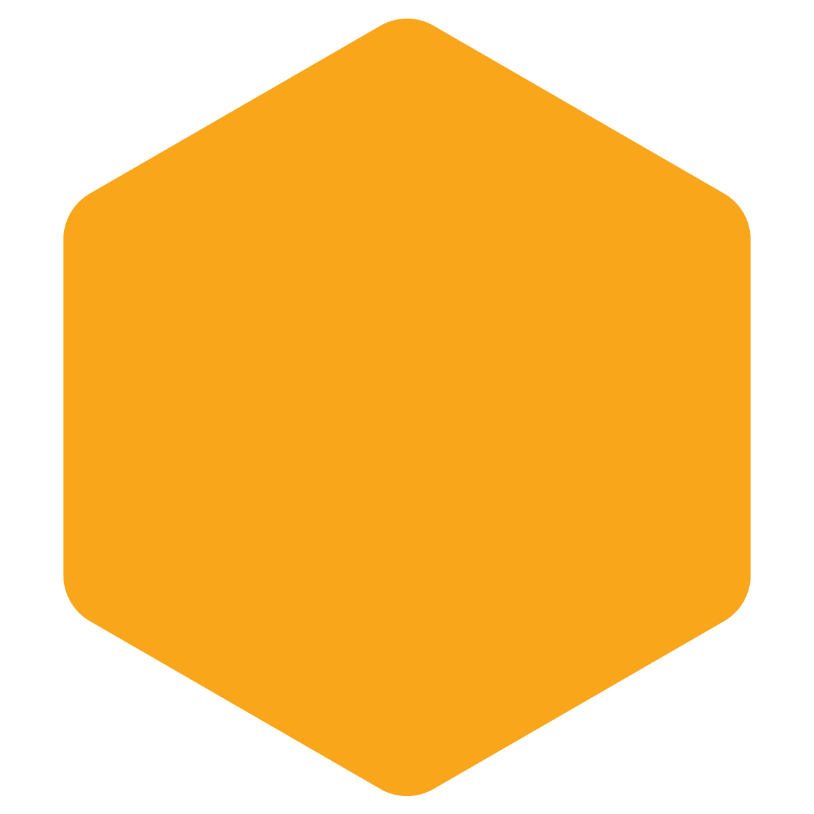 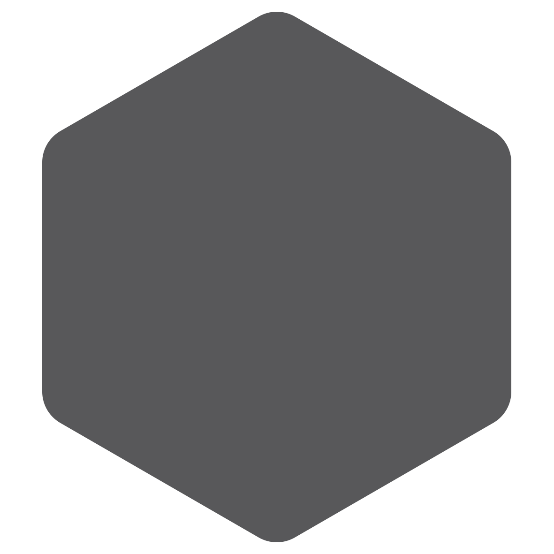 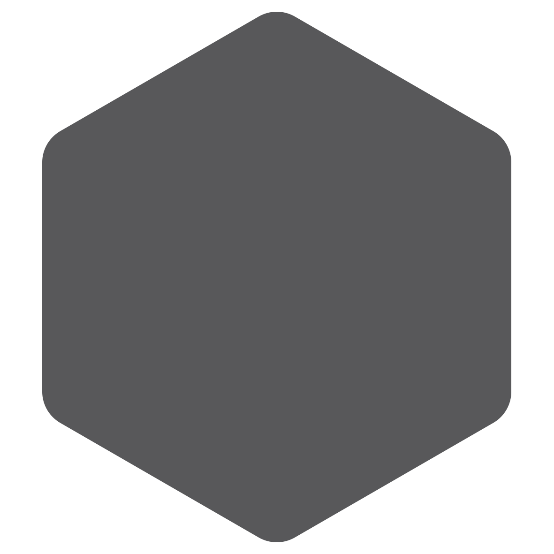 BENEFITY
voľné zdroje
 úvery
dlhopisy
dlhodobé 
plánovanie 
bez politických 
vplyvov
rozvoj regiónov
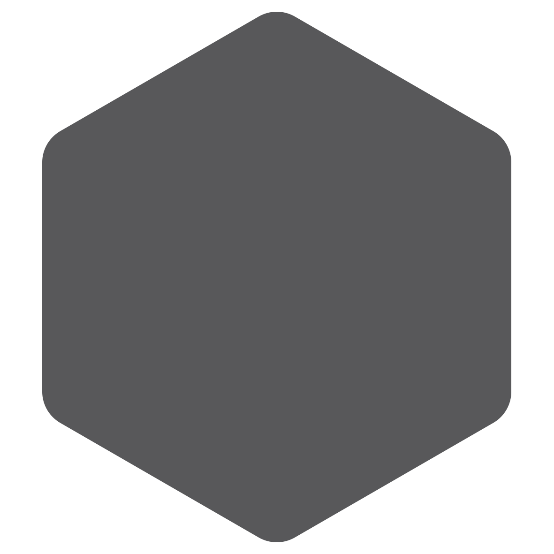 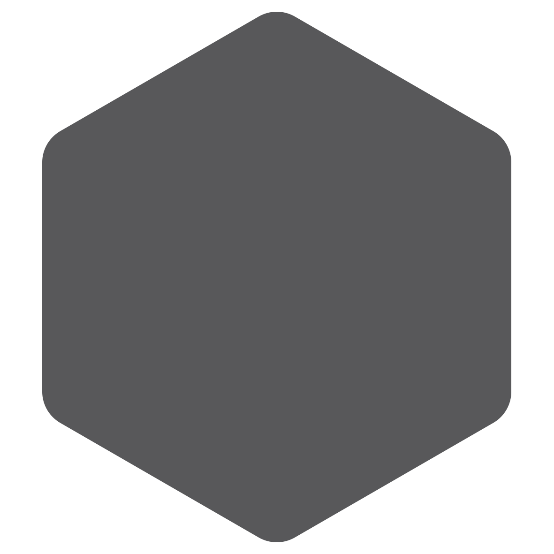 bezpečnosť
 a komfort 
cestovania
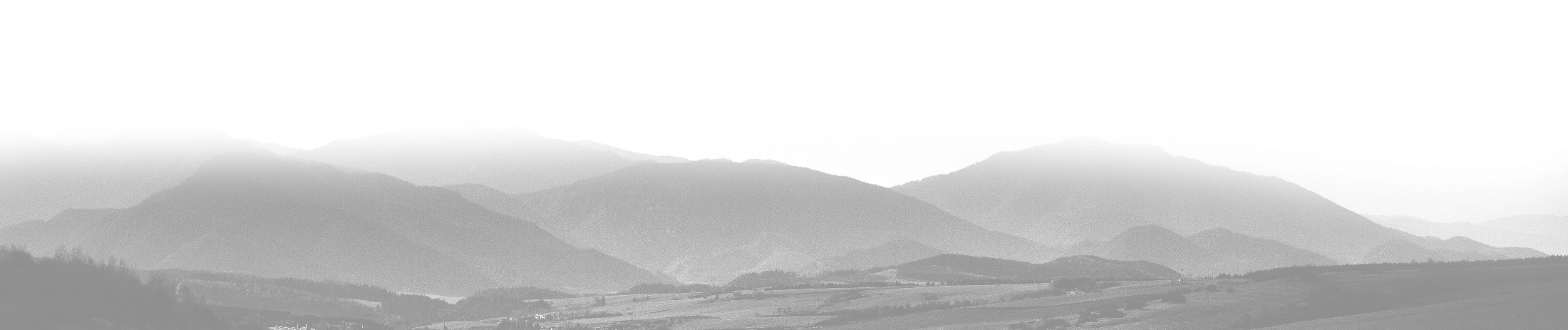 stabilita 
stavebných
 firiem
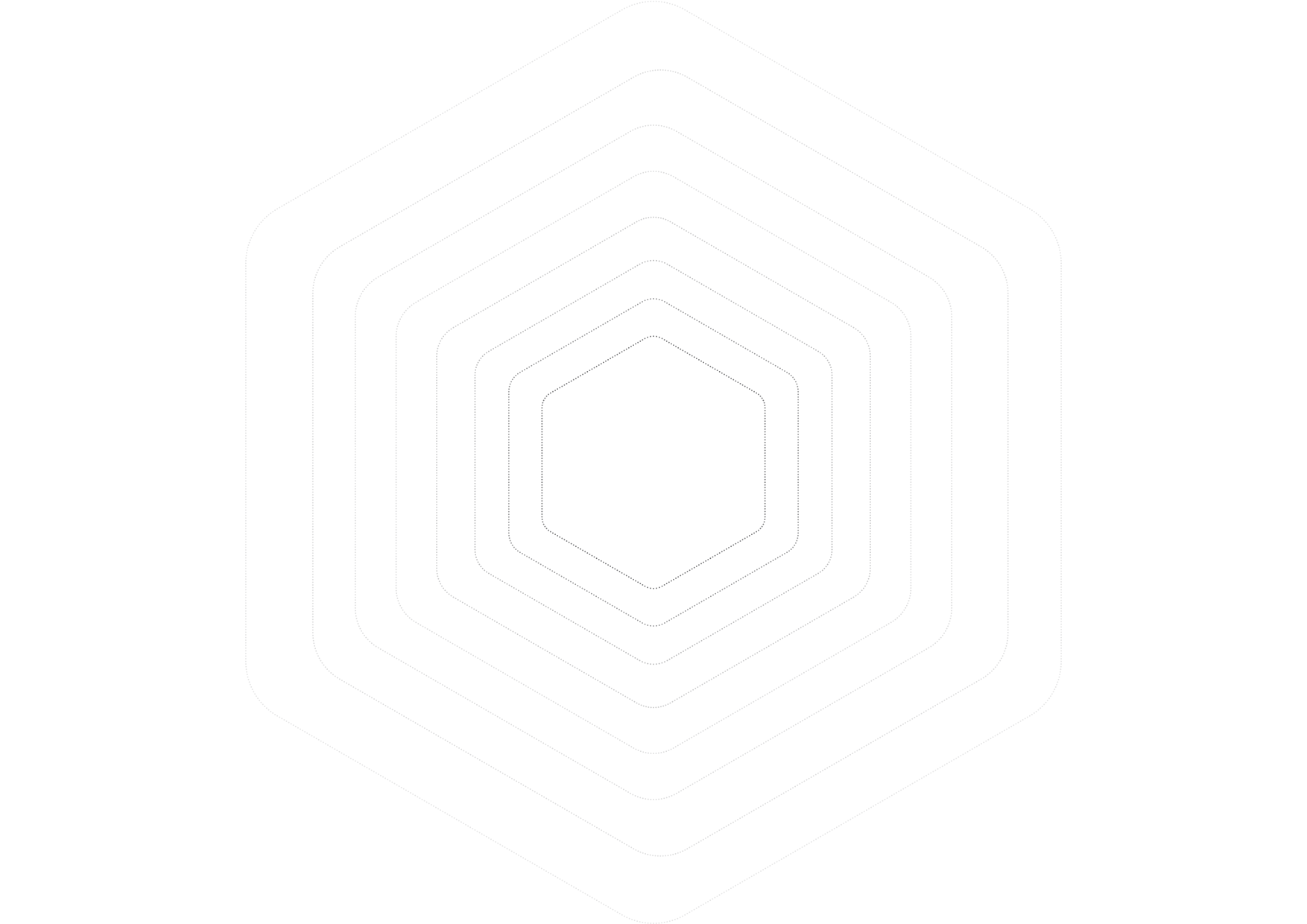 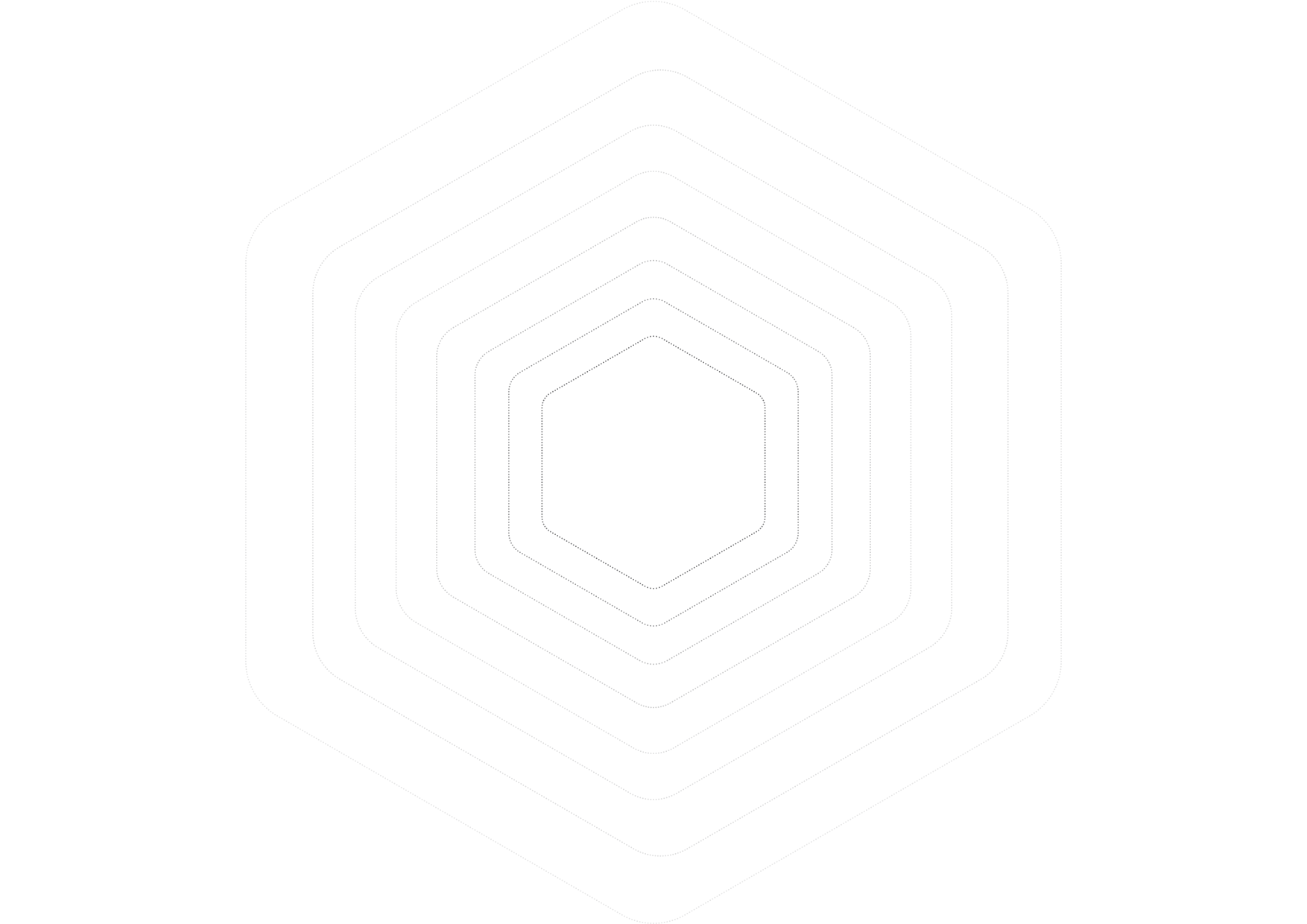 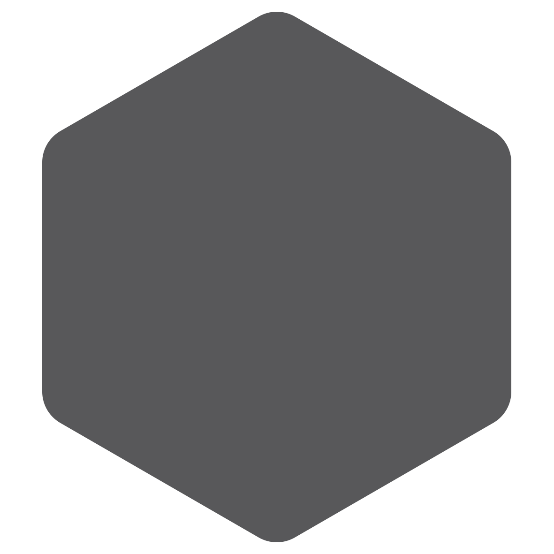 Tržby z
prenájmu
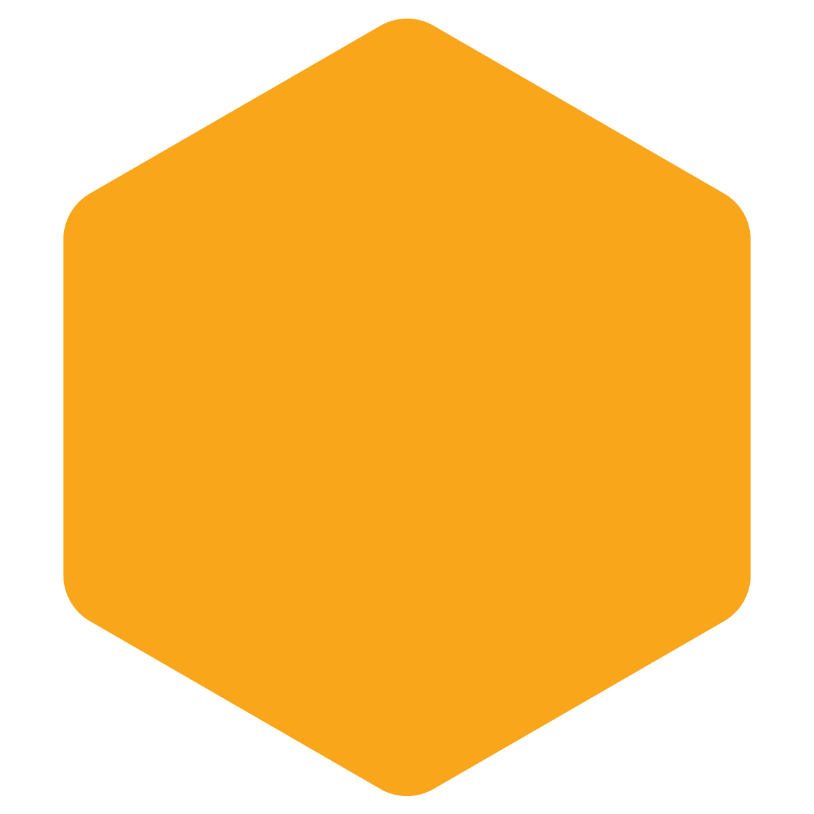 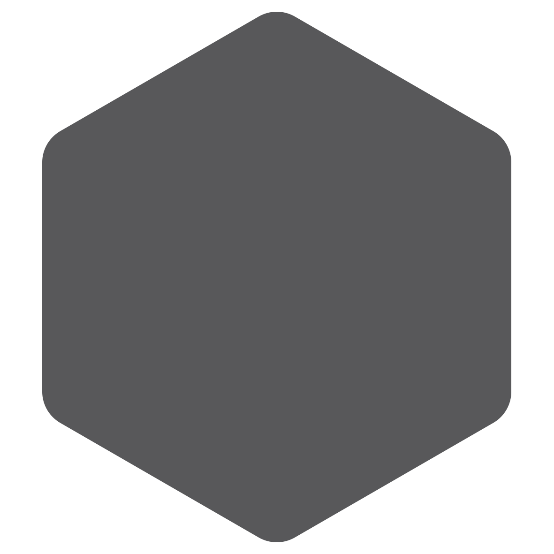 DIAĽNICA
ako obchodná
komodita
Tržby zo 
služieb
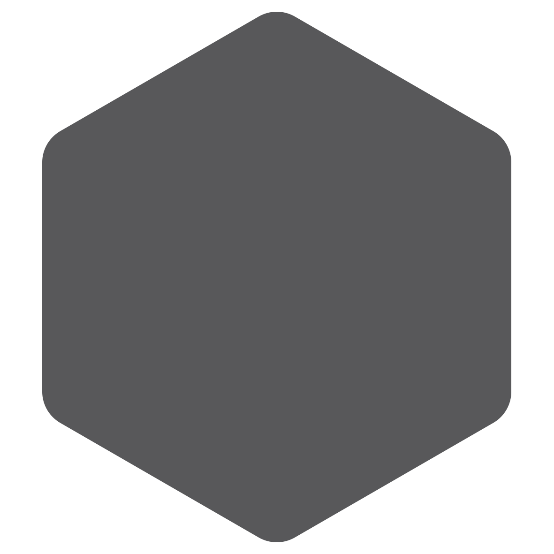 Tržby 
 z mýta a
 diaľničných
 známok
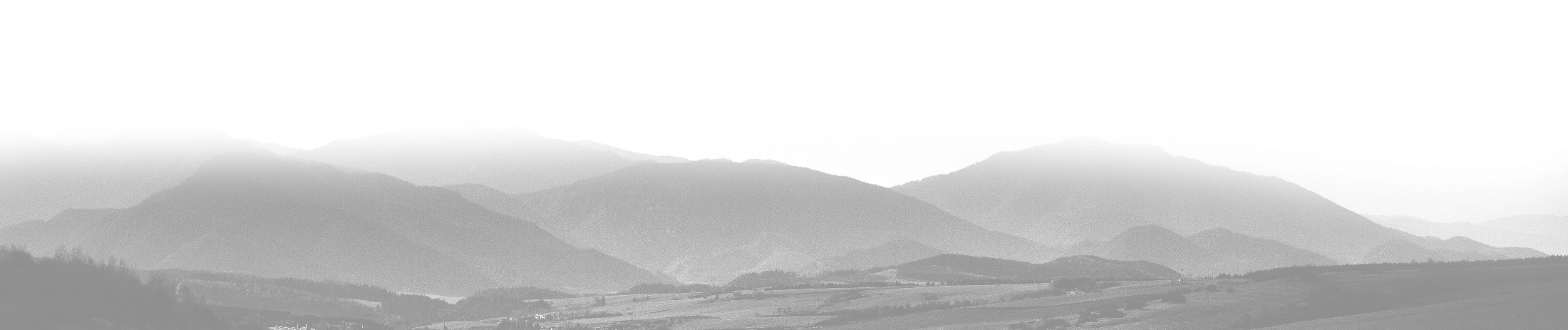 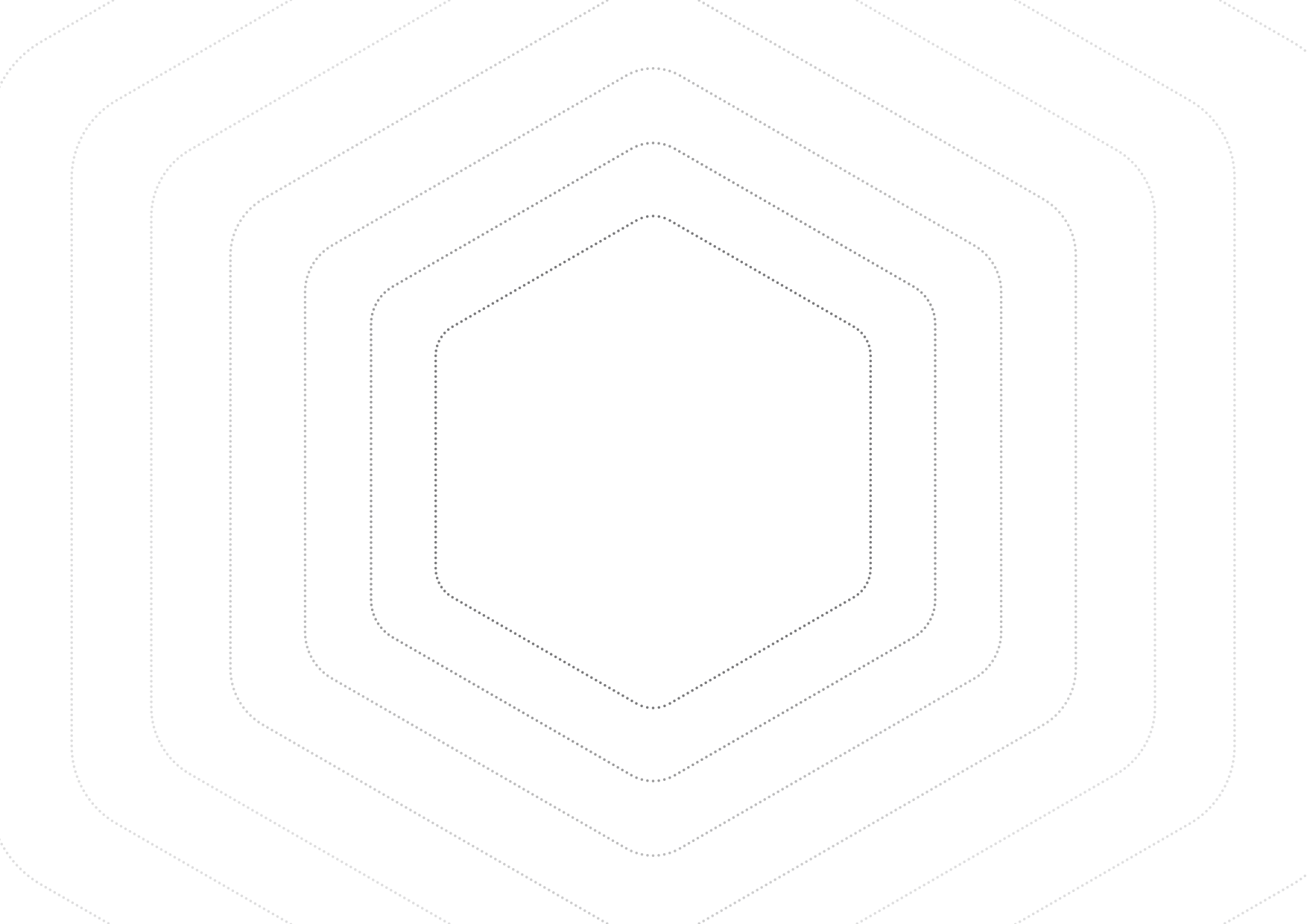 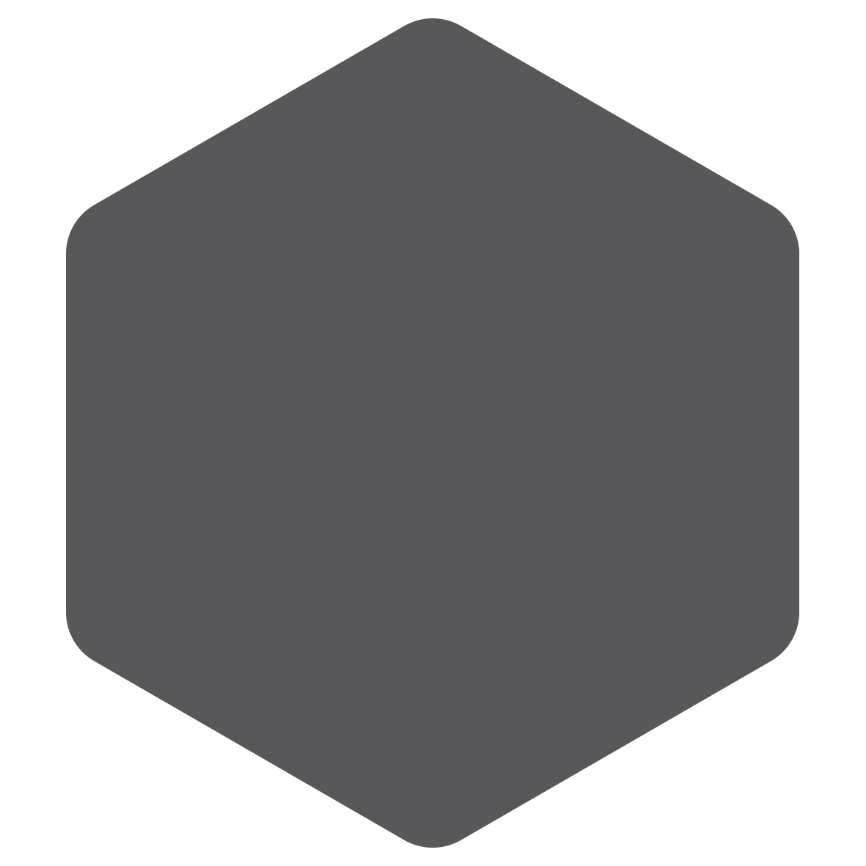 Súhlas štatistického úradu SR a Eurostat-u

pracovná skupina v zložení MDVRR SR, MF SR a ŠÚ
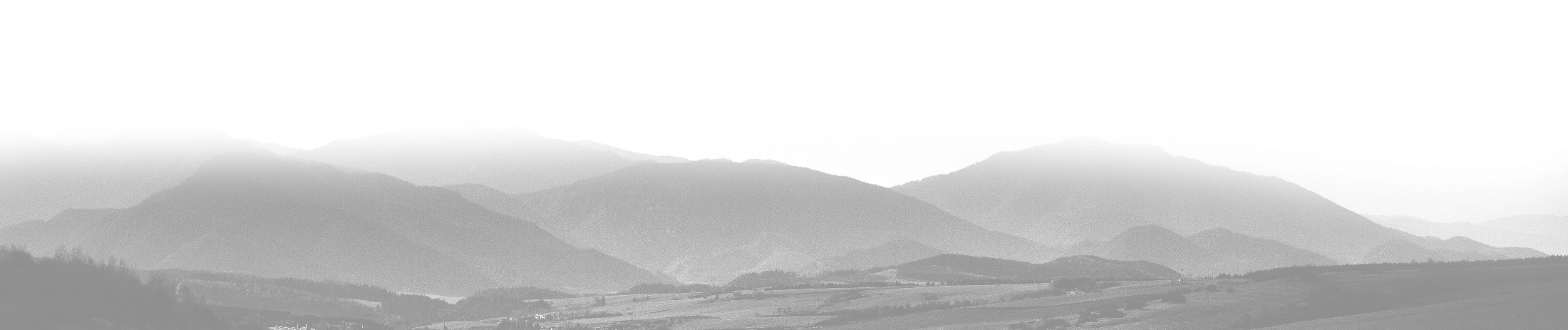 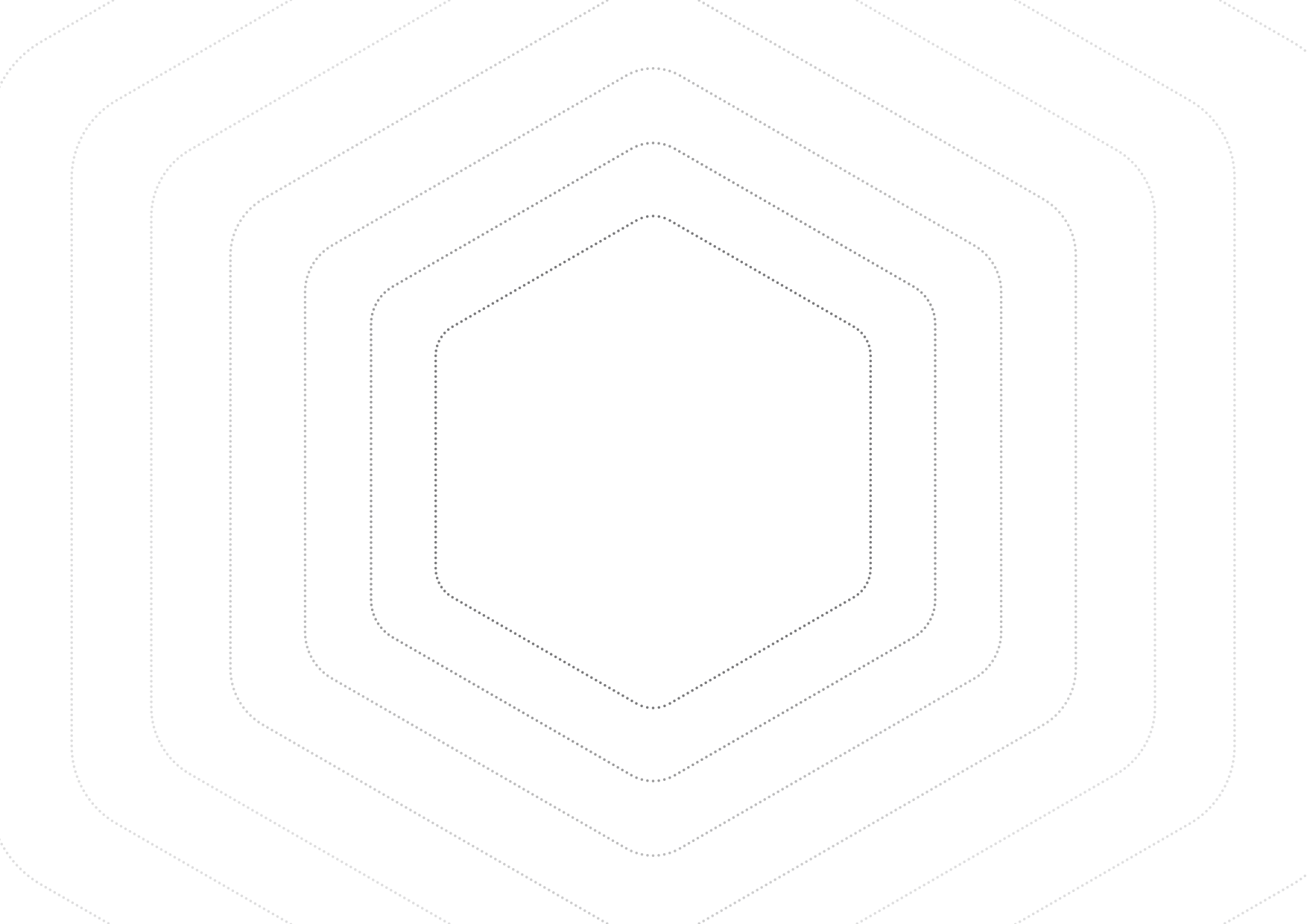 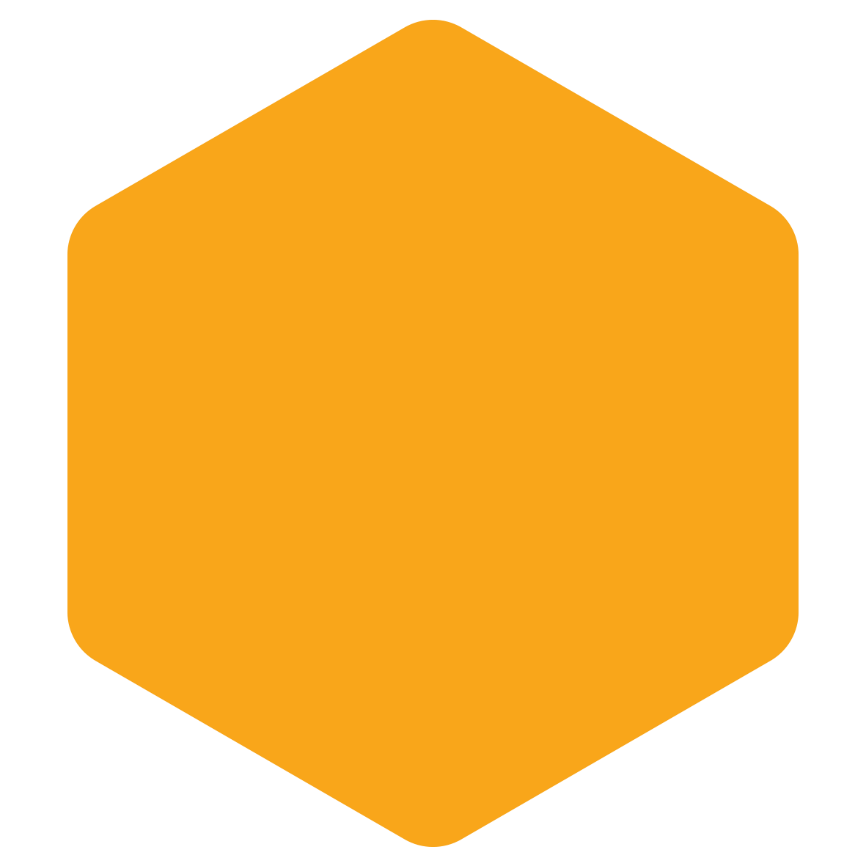 NÁVRHY
 RIEŠENÍ
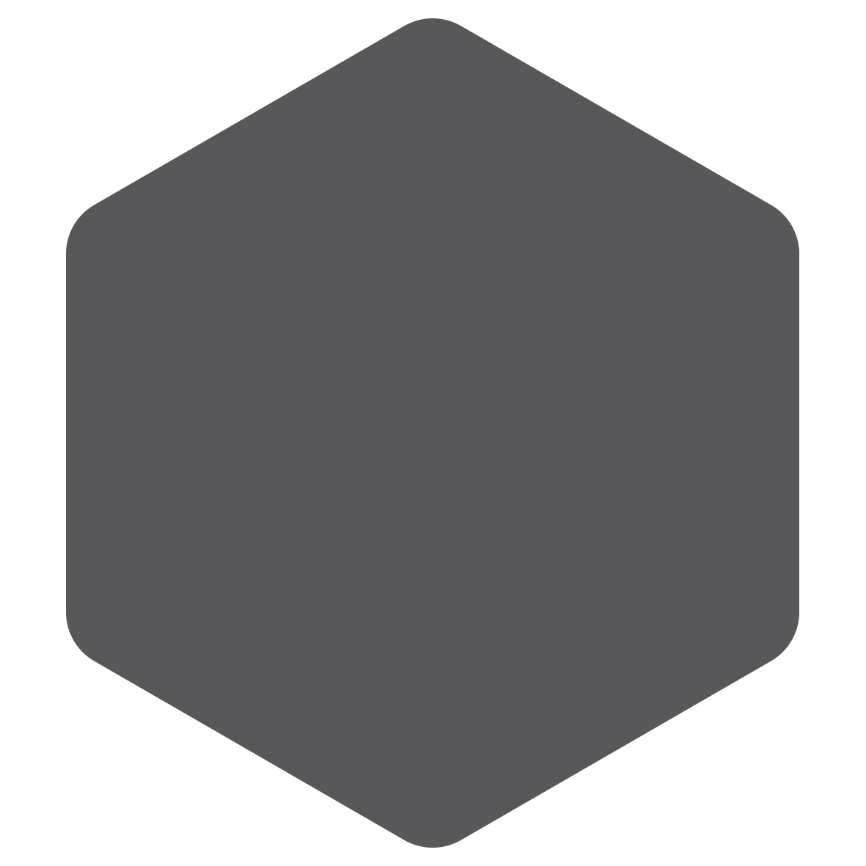 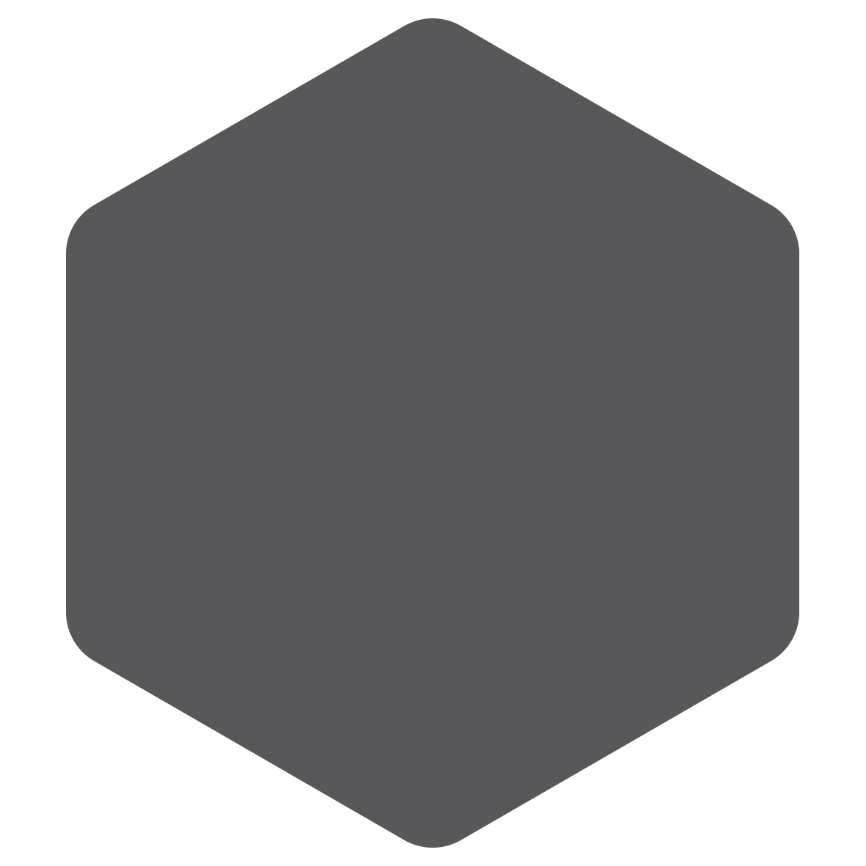 Úprava problematických
bodov
Samostatná 
vyhláška
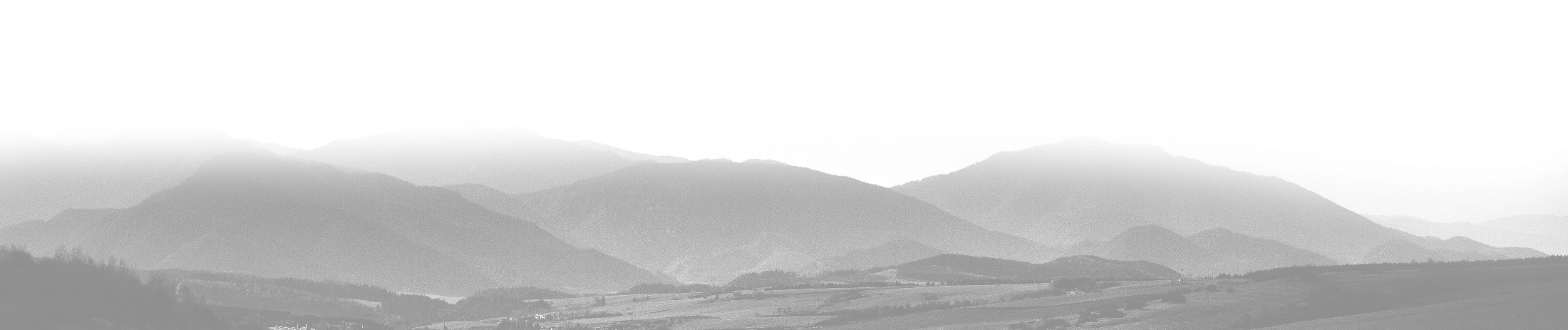 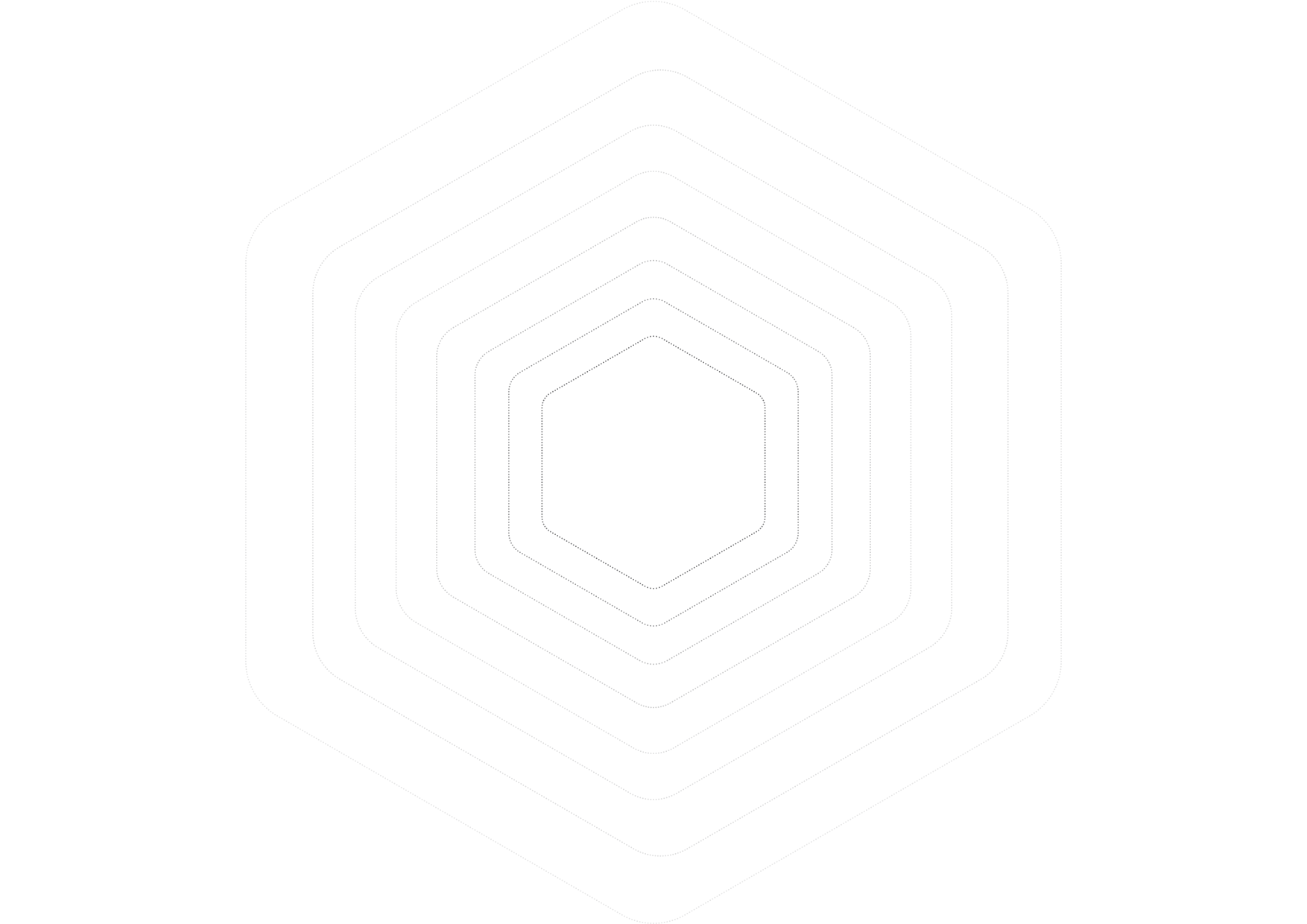 ĎAKUJEM ZA POZORNOSŤ
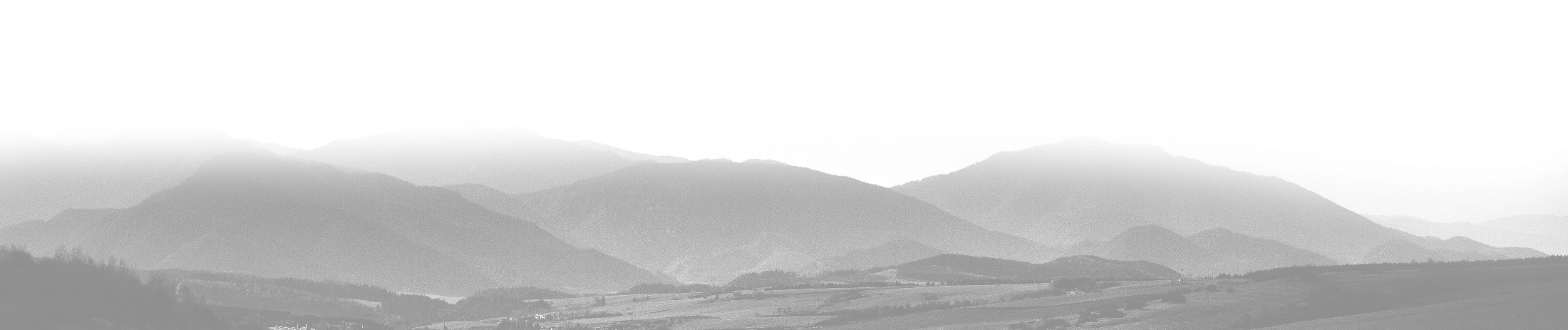